TOÁN 1
Tuần 29
Bài 63: Phép trừ dạng 39 – 15 – Tiết 1
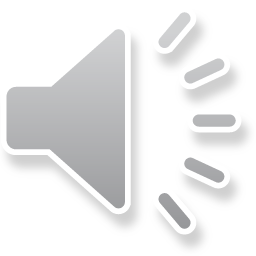 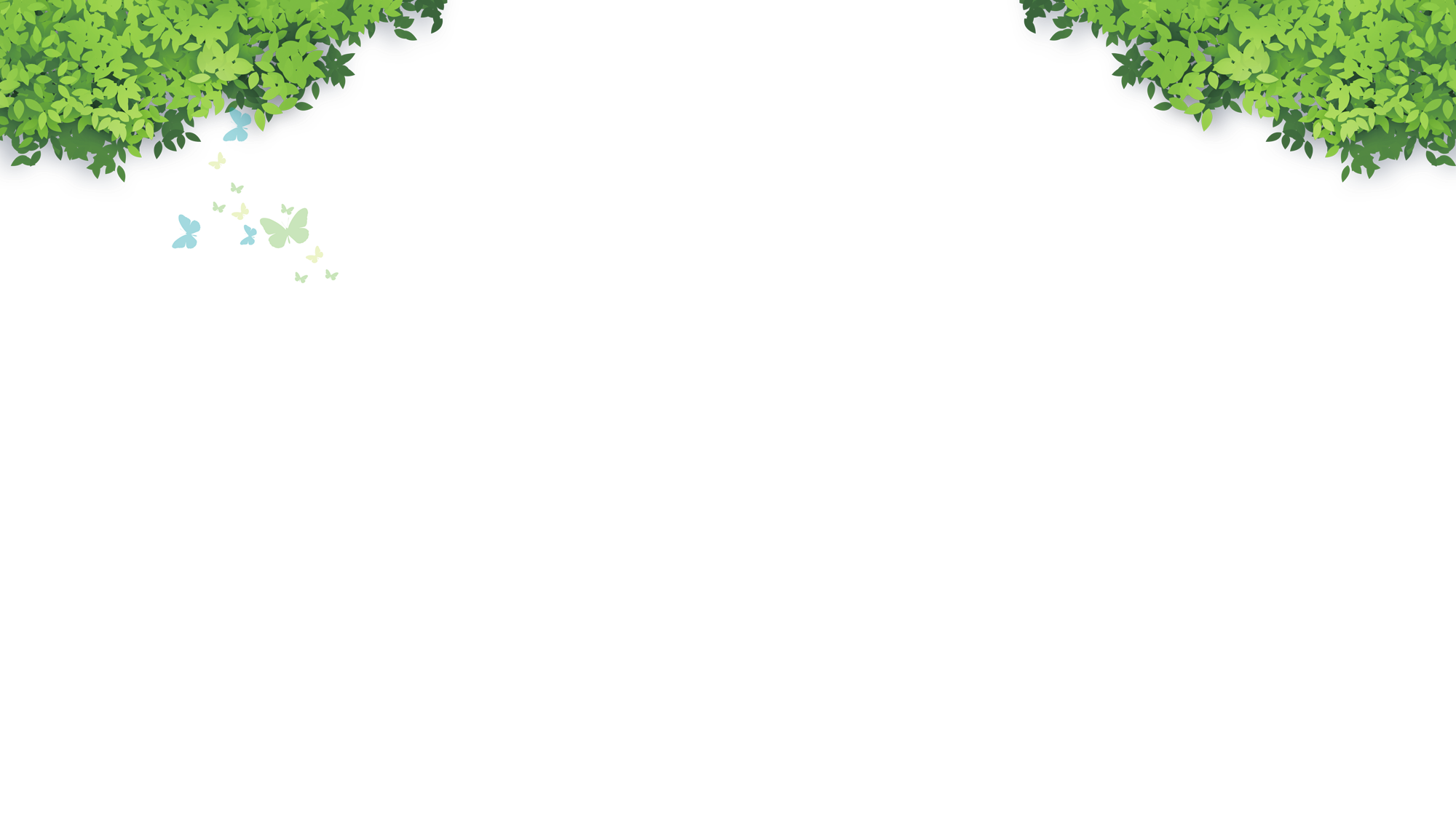 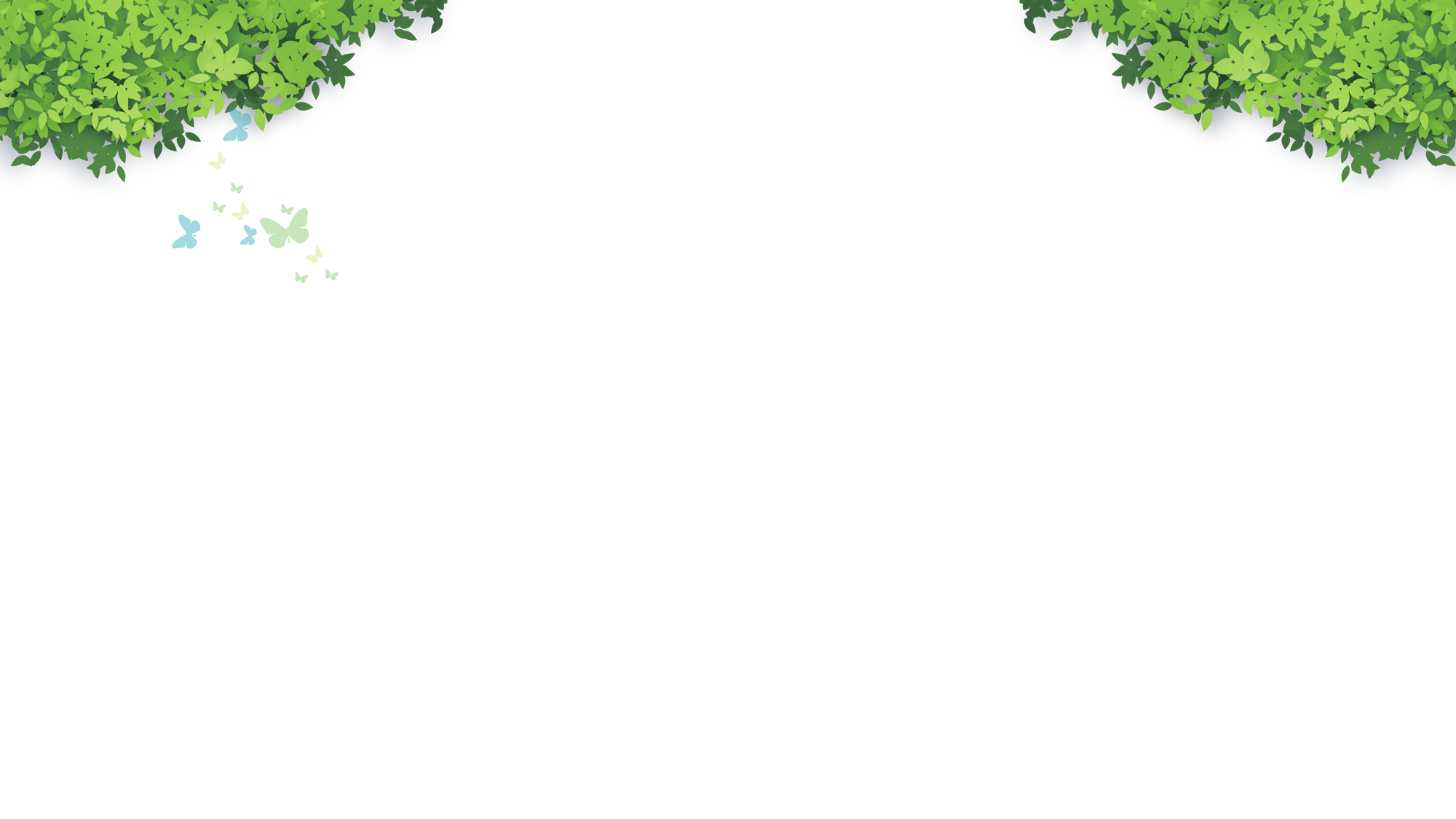 KHỞI ĐỘNG
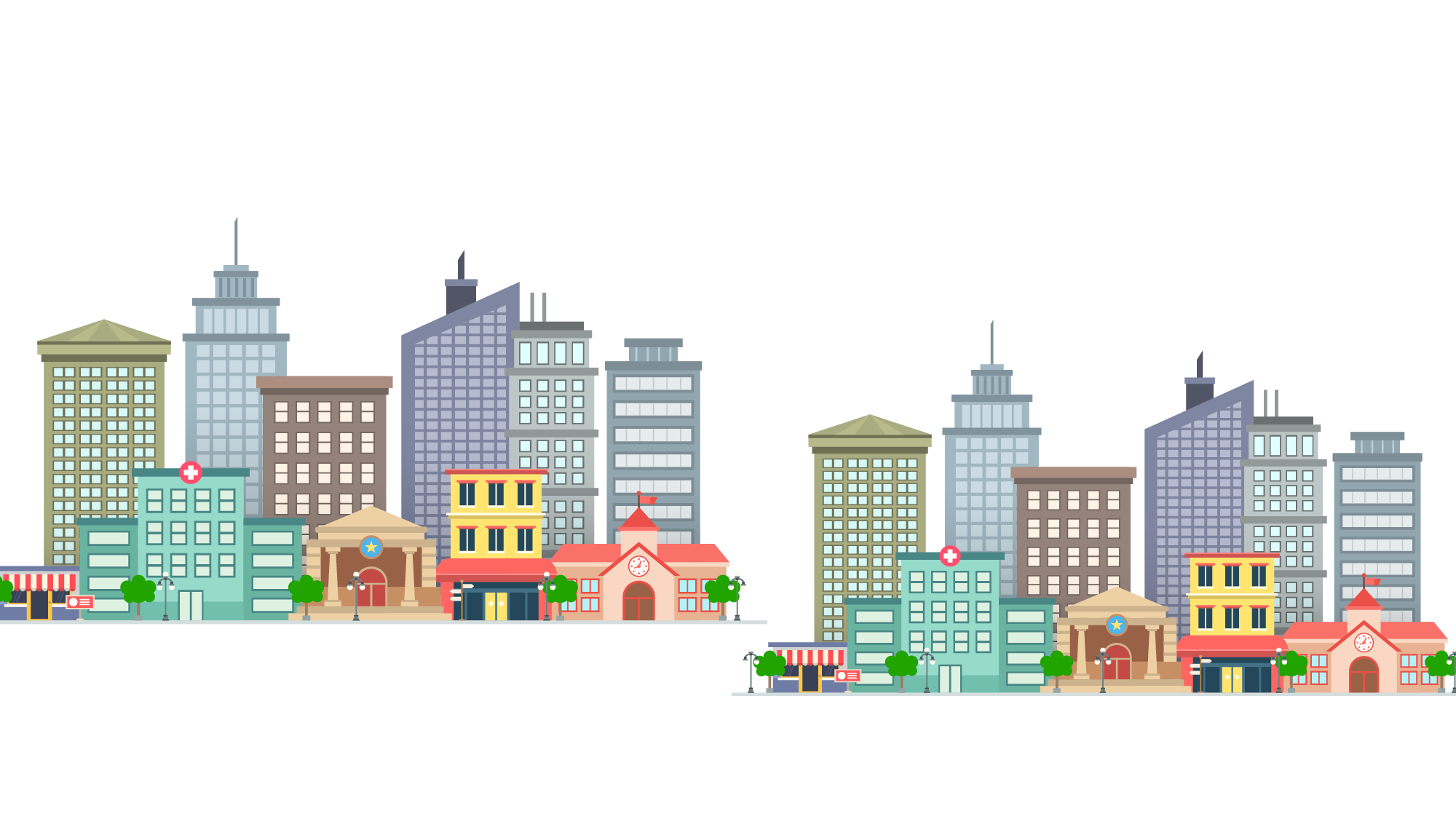 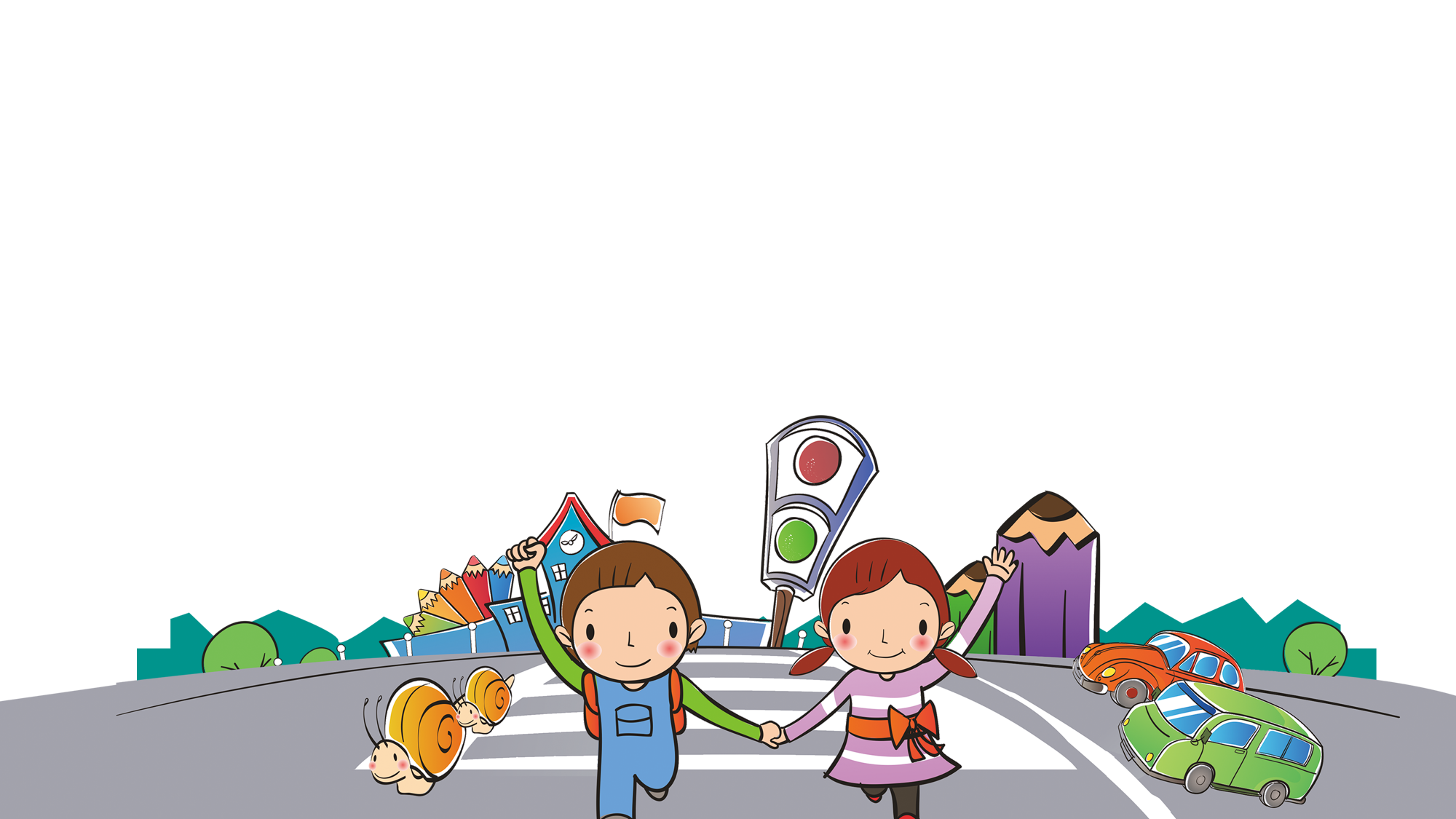 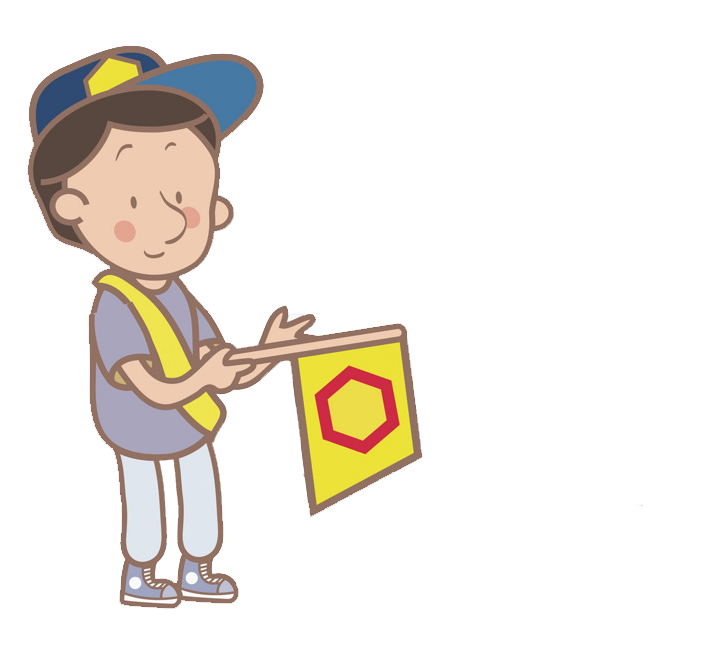 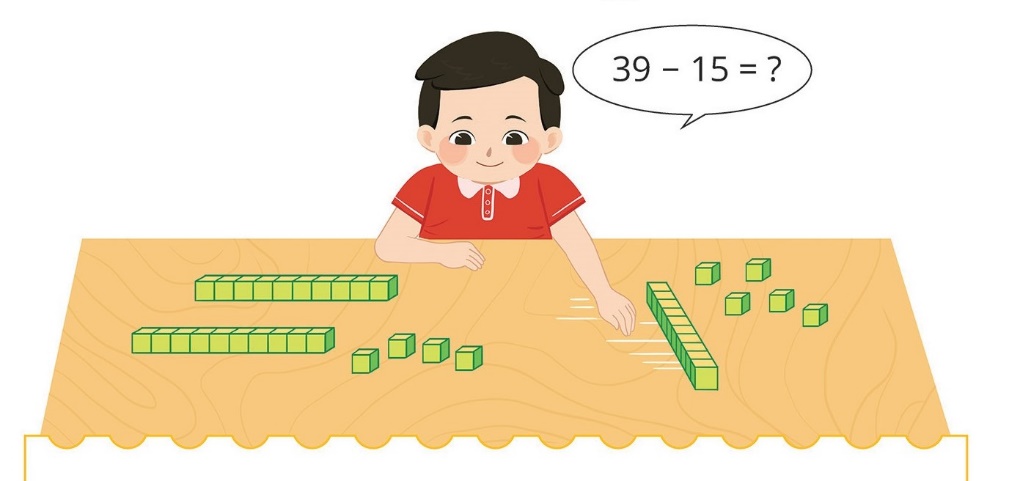 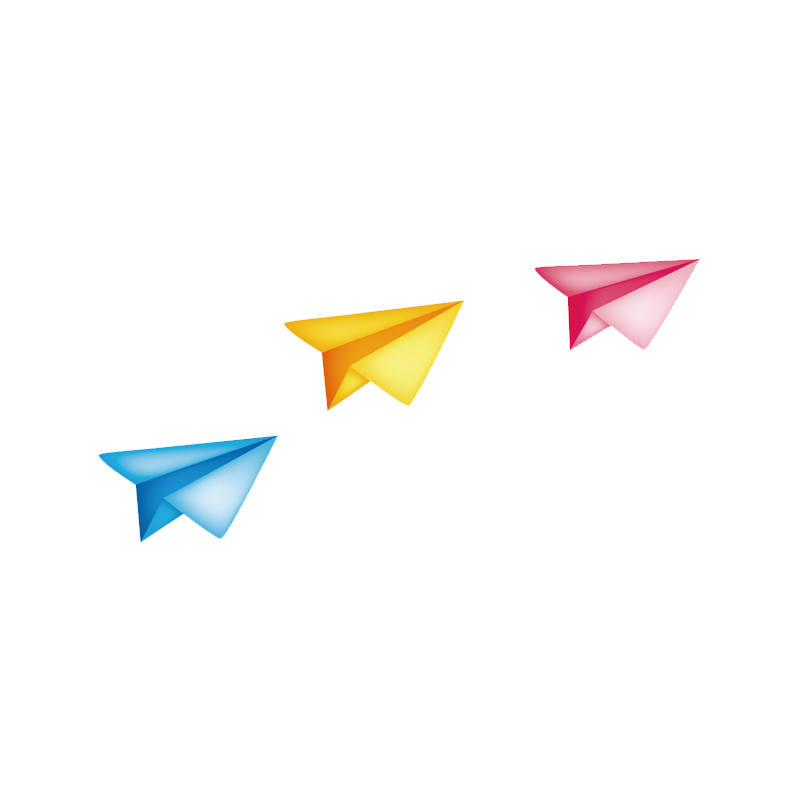 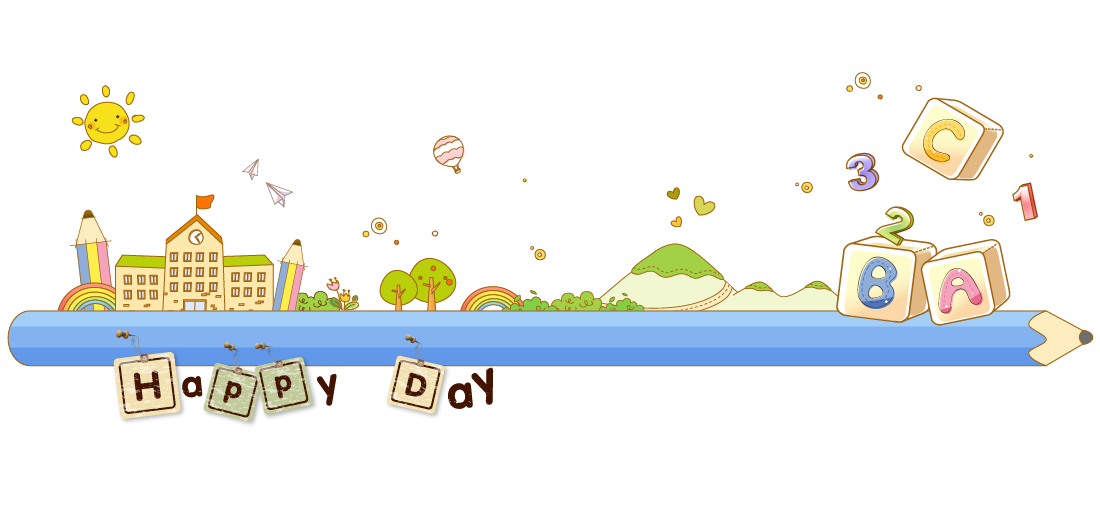 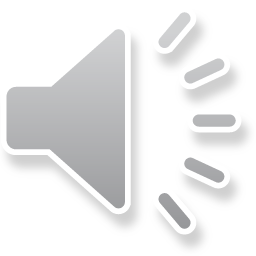 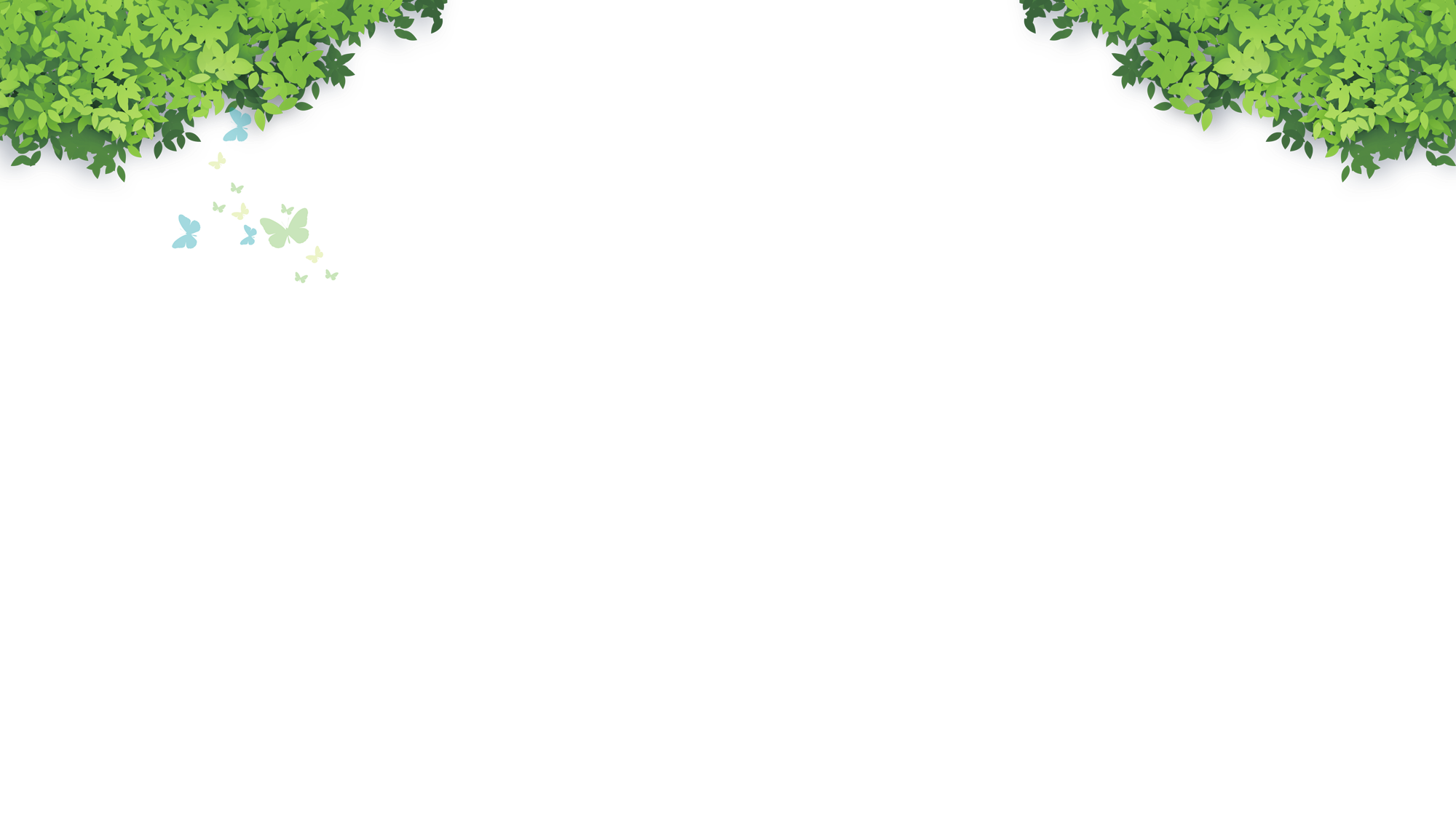 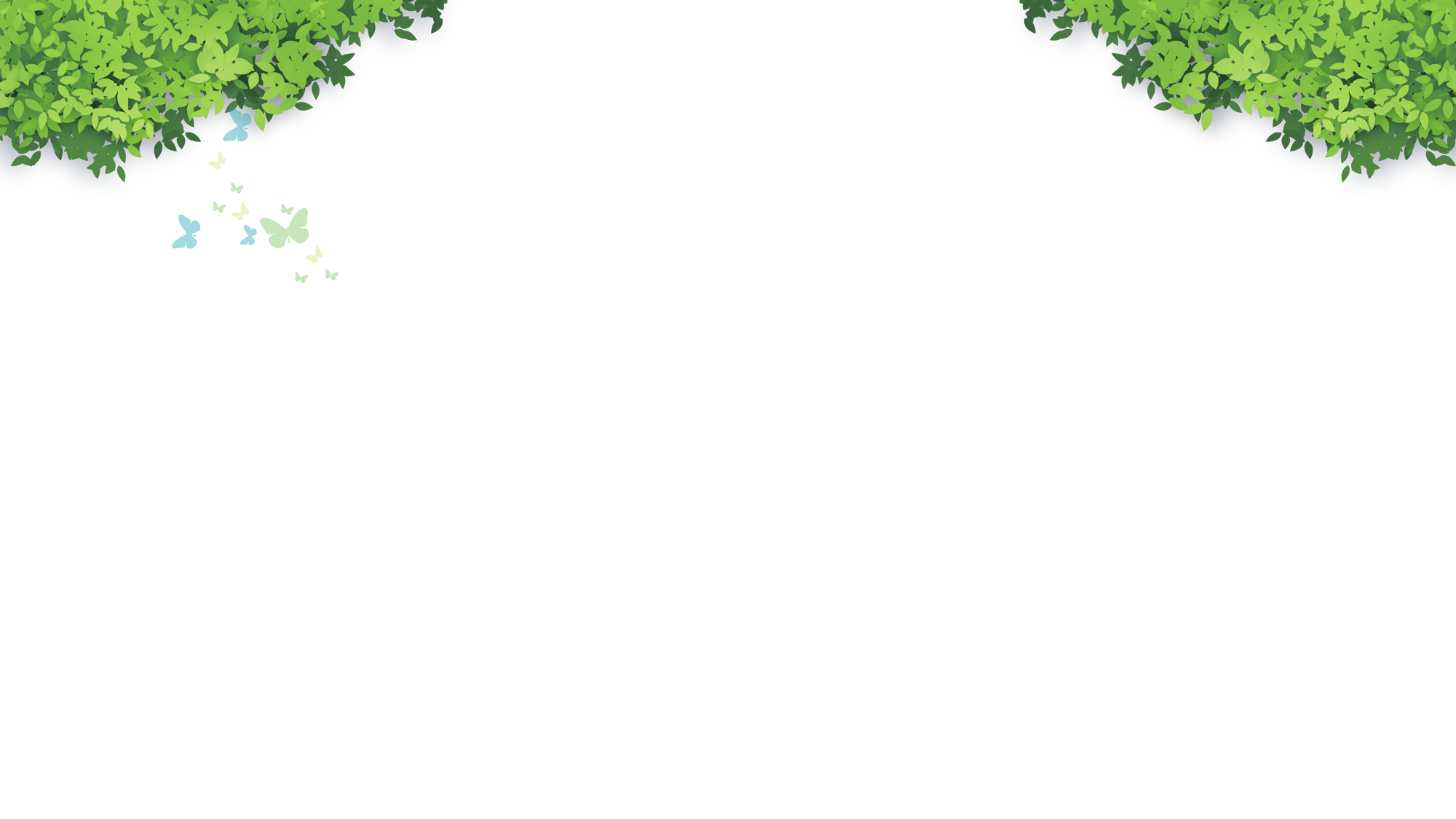 KHÁM PHÁ
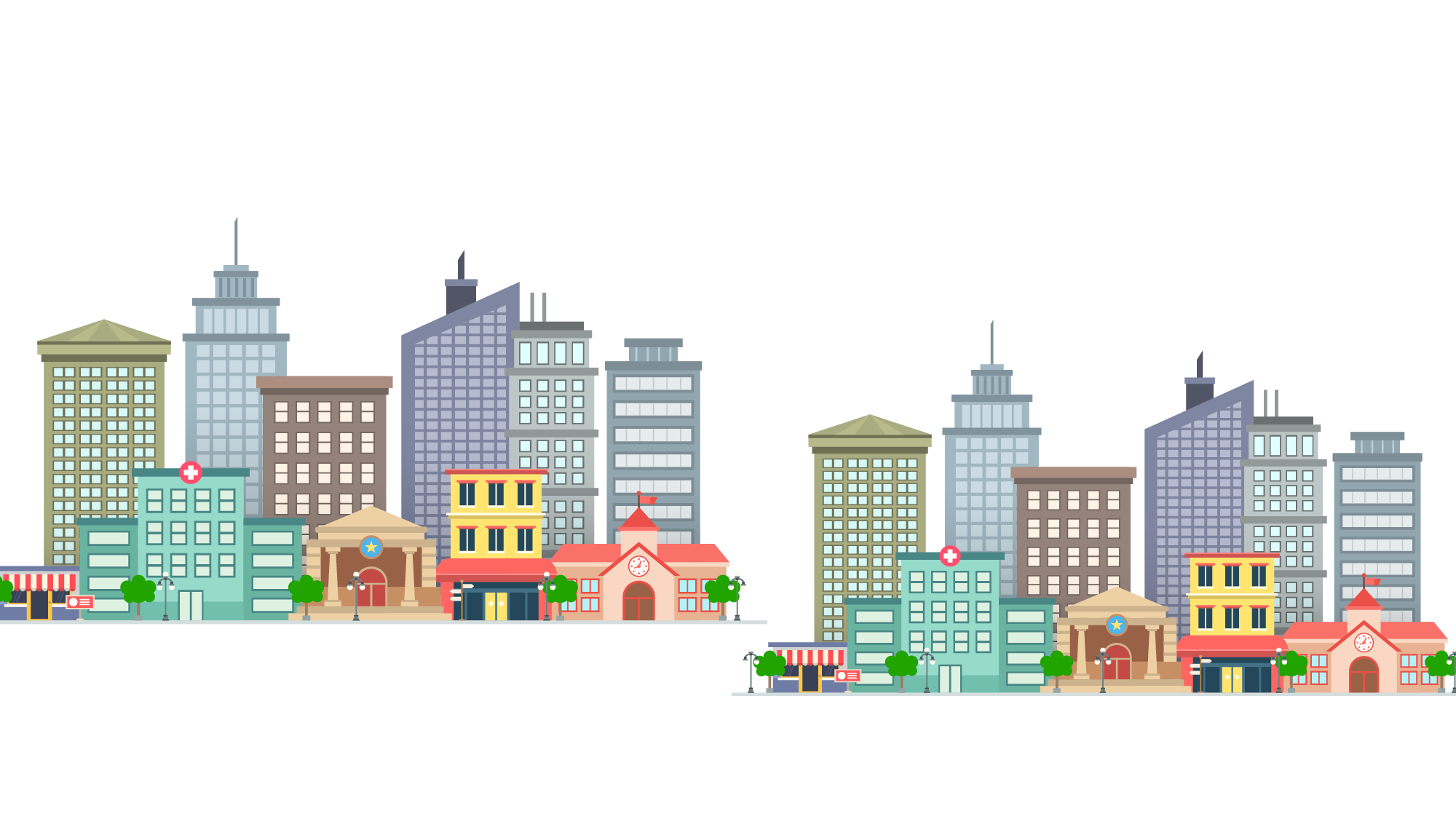 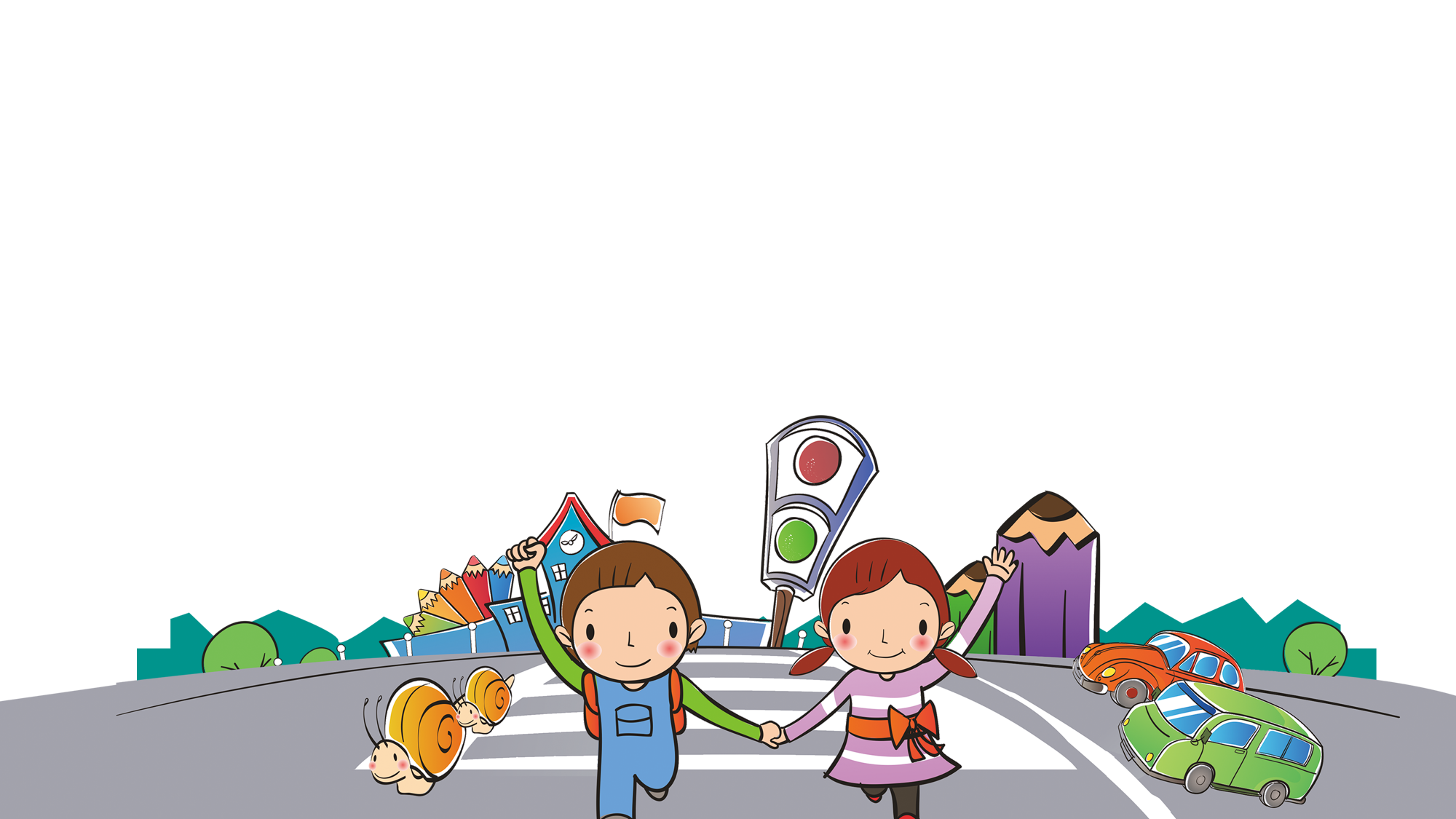 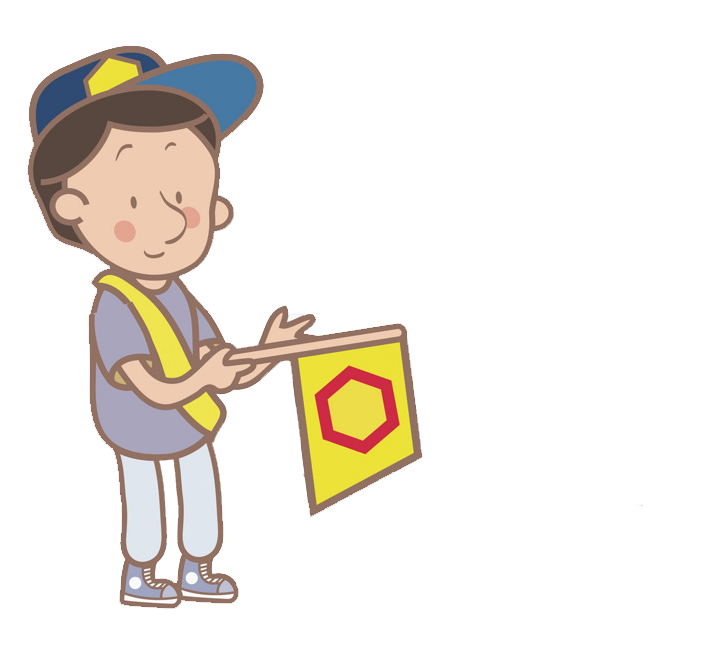 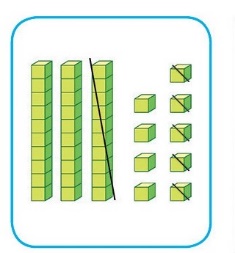 Đặt tính:
Tính:
39
9 trừ 5 bằng 4 , viết 4
-
15
3 trừ 1 bằng 2 , viết 2
2
4
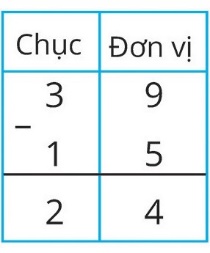 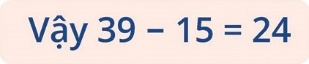 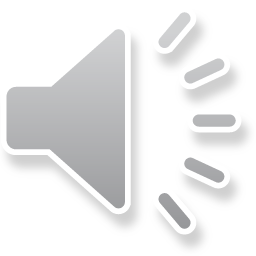 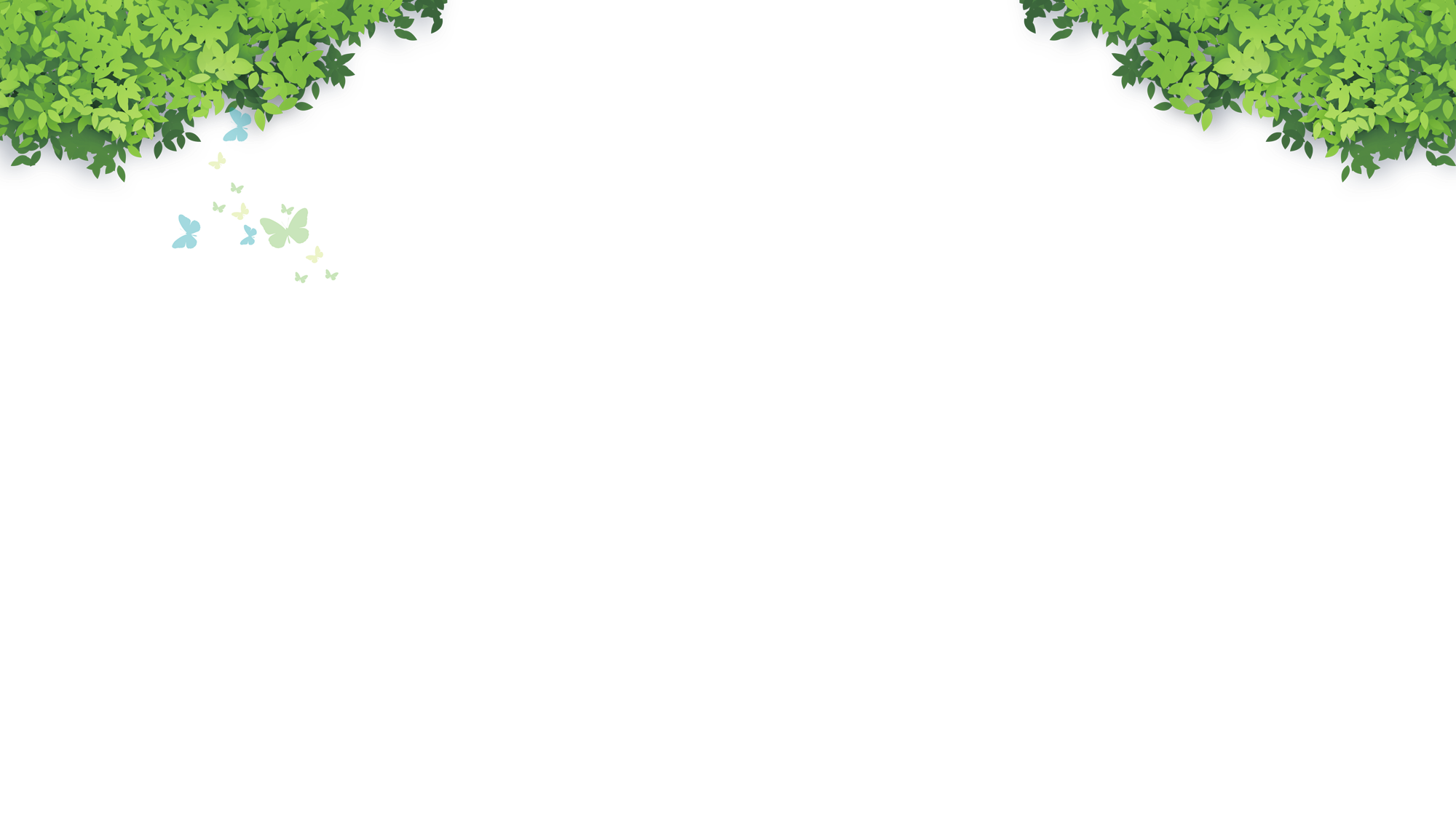 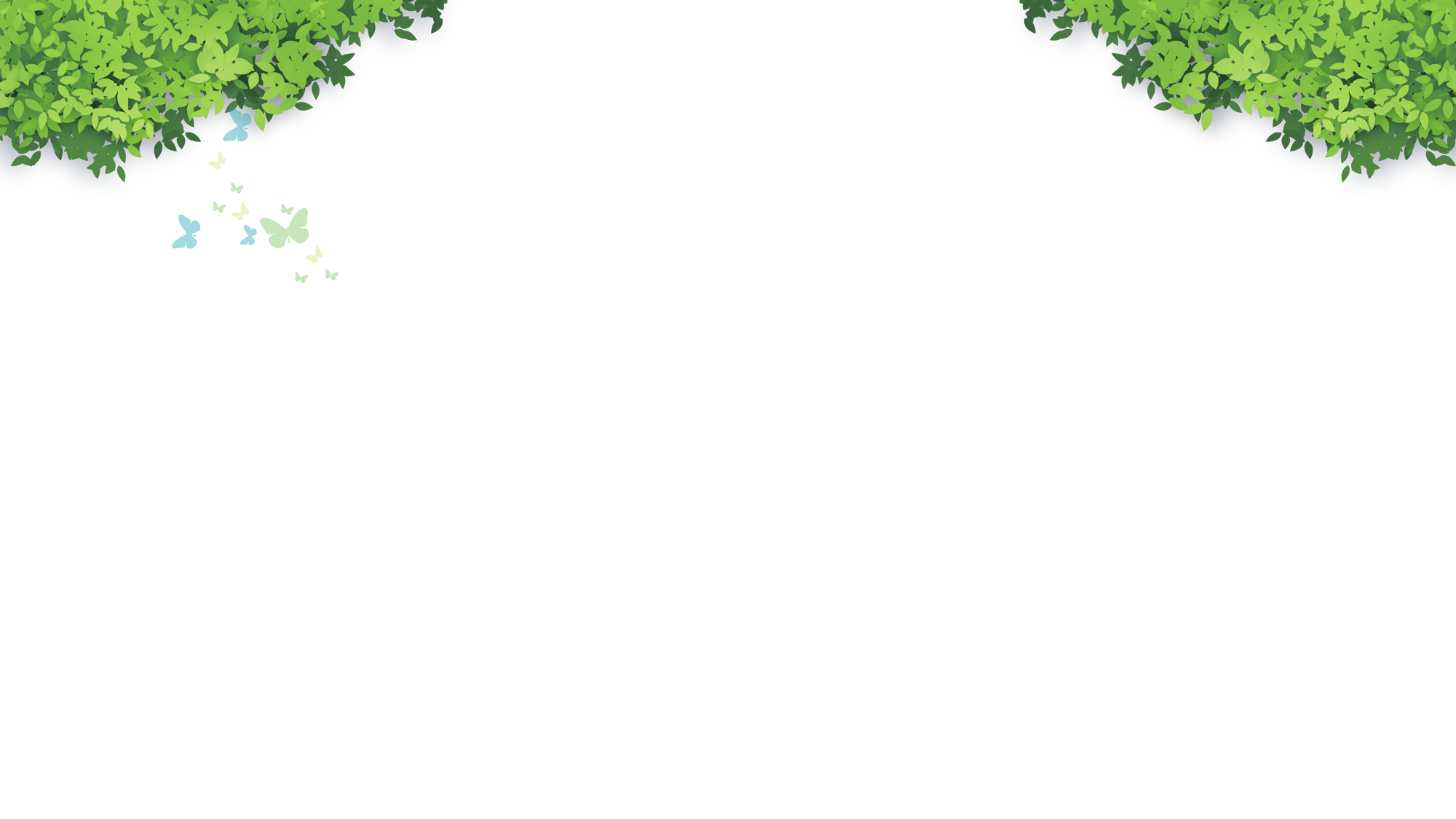 LUYỆN TẬP
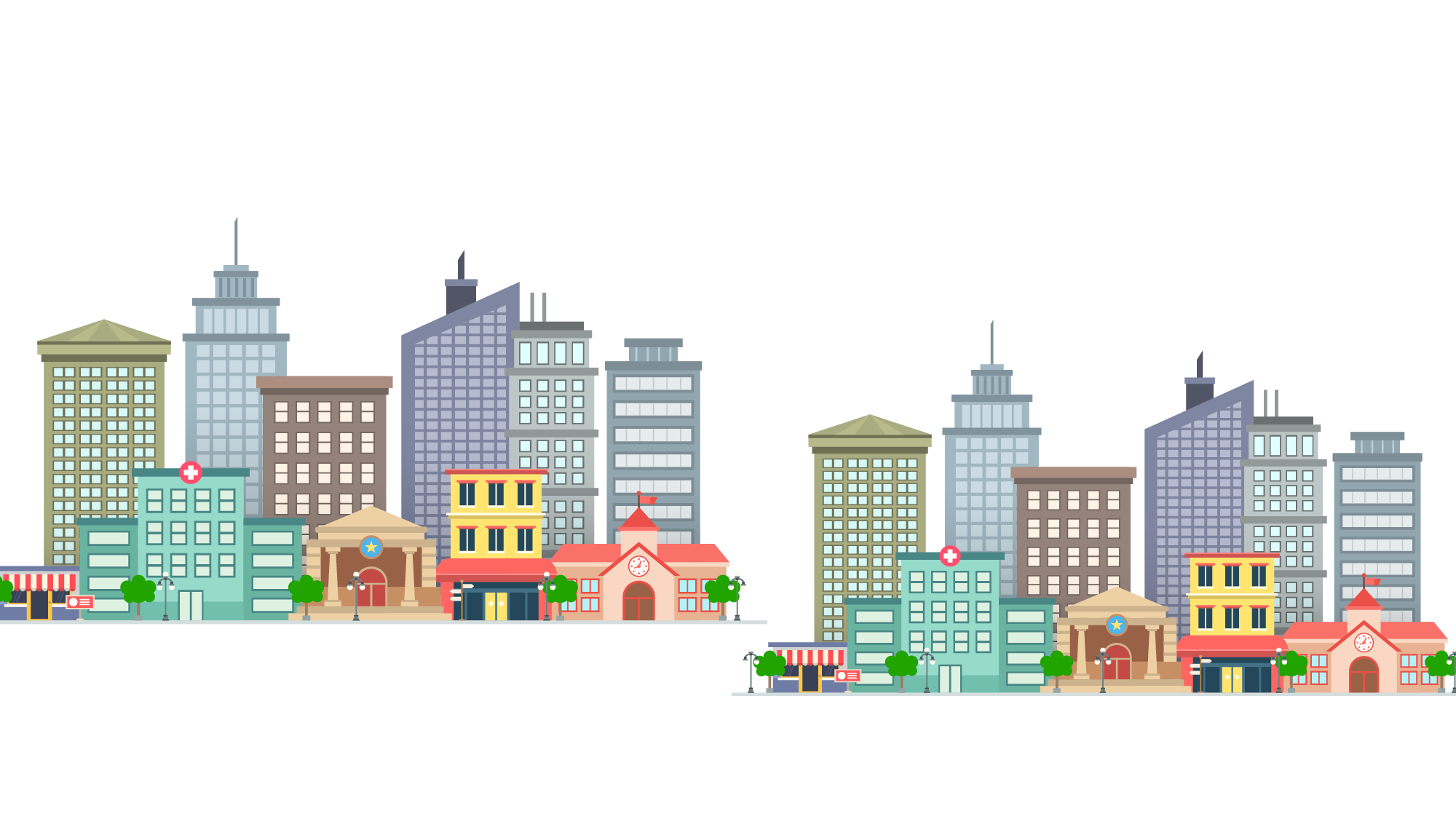 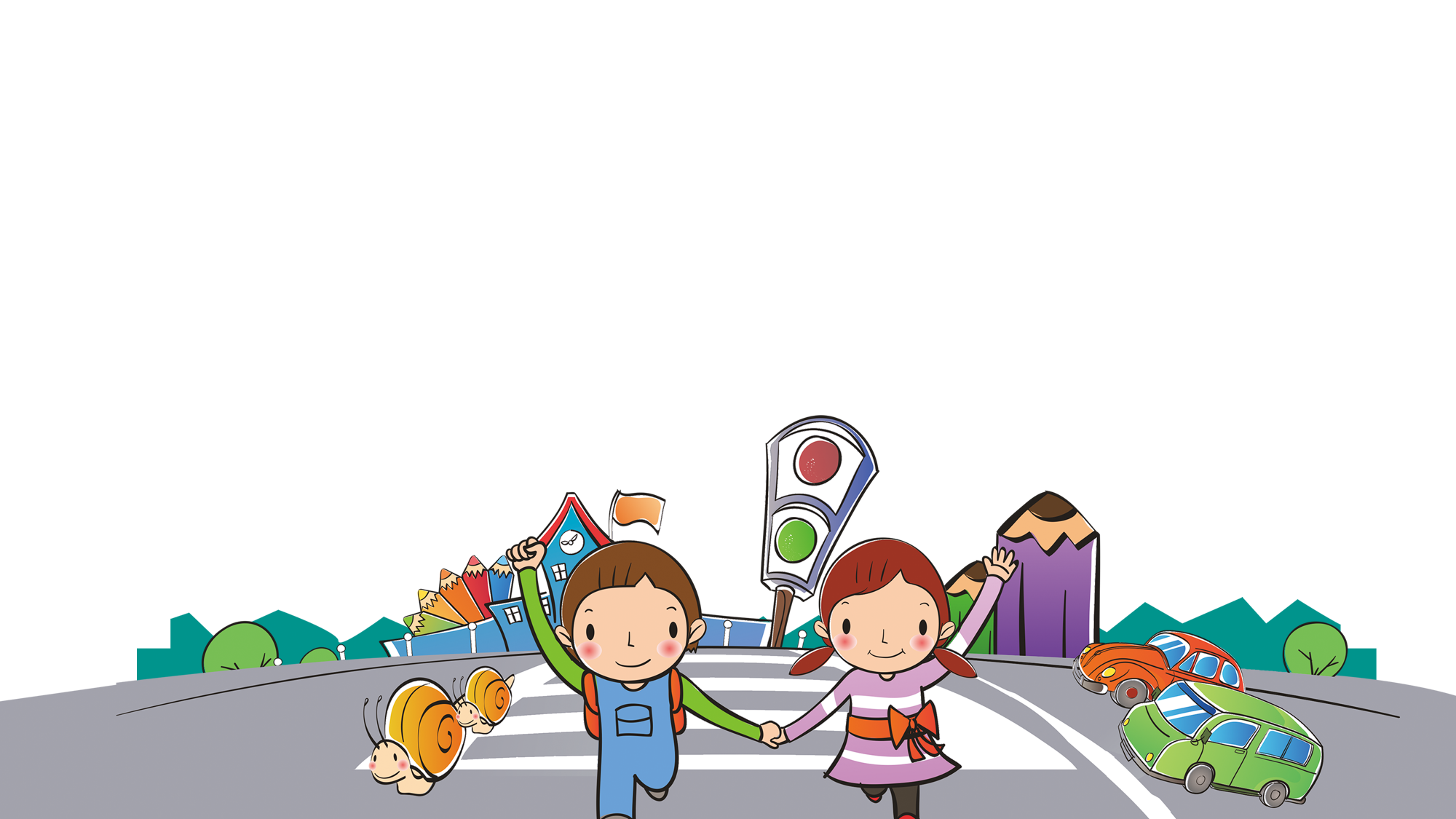 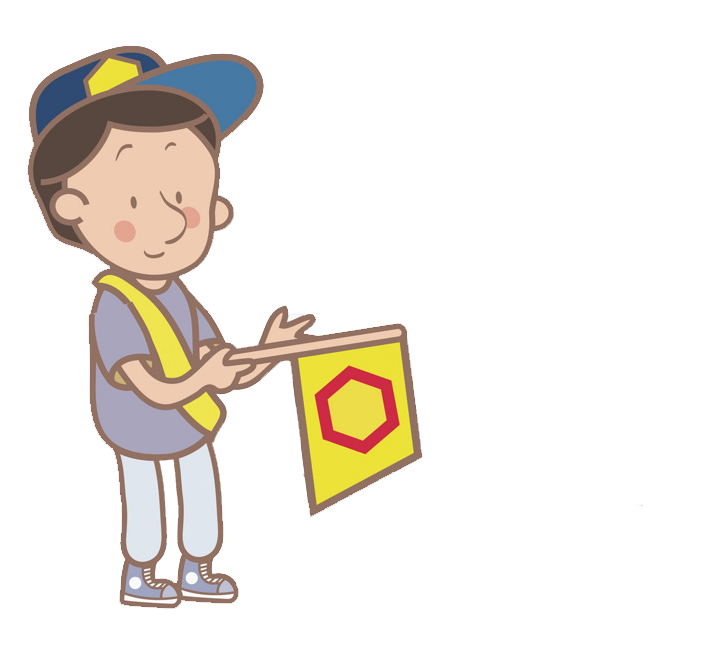 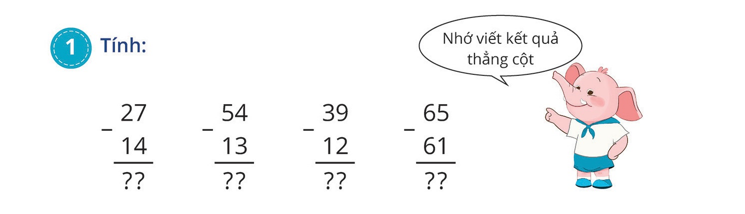 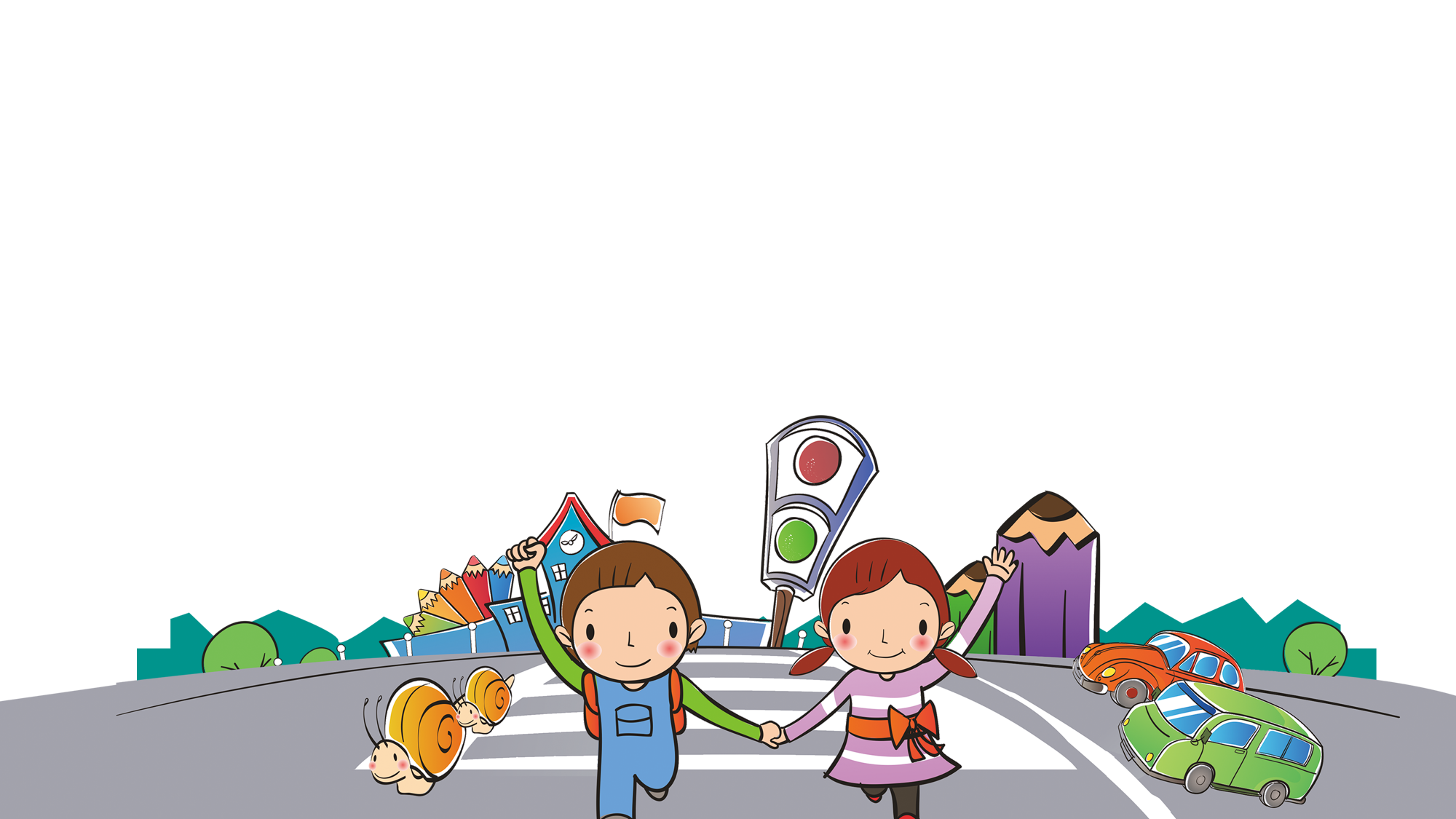 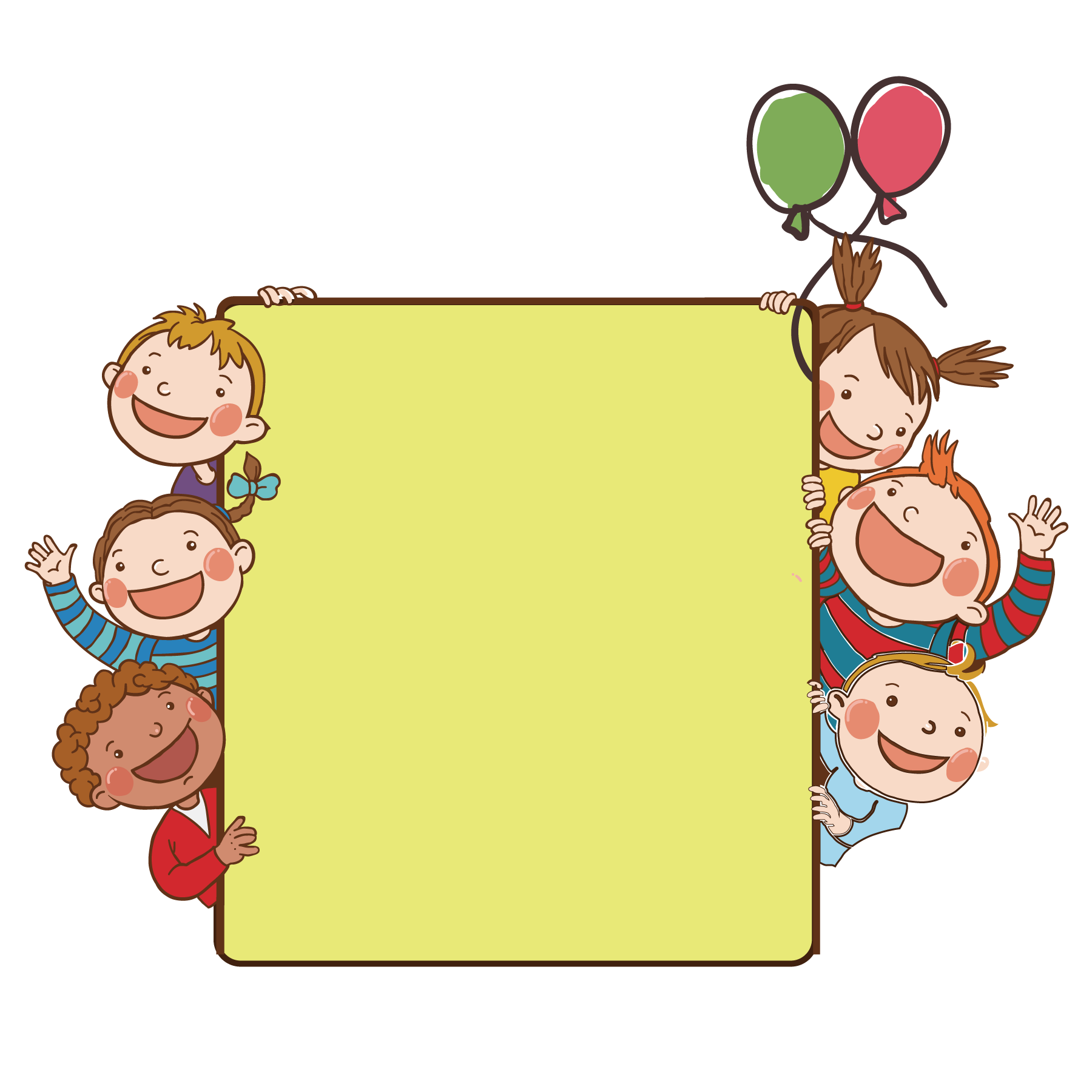 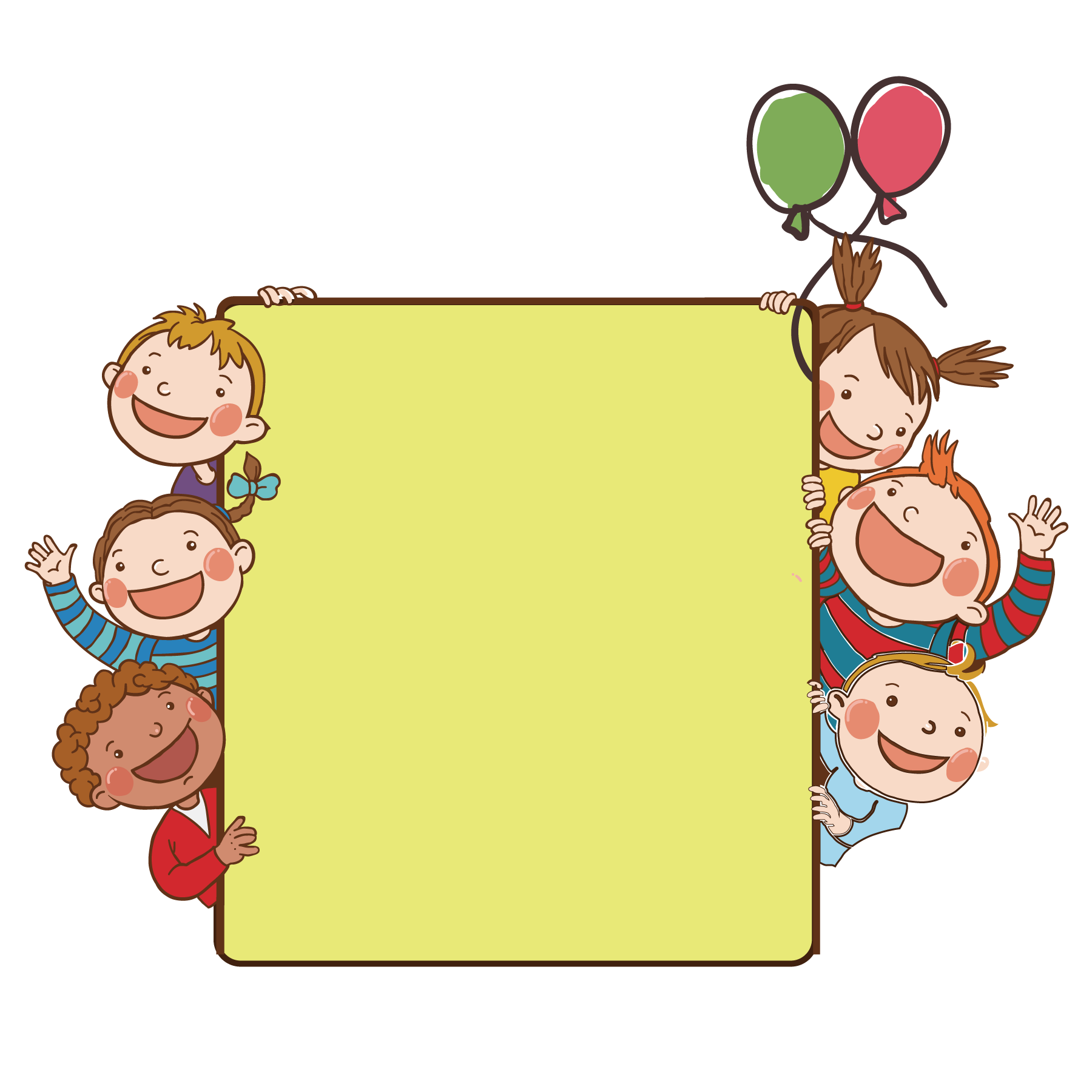 27
-
  14
54
-
  13
3
1
1
4
0
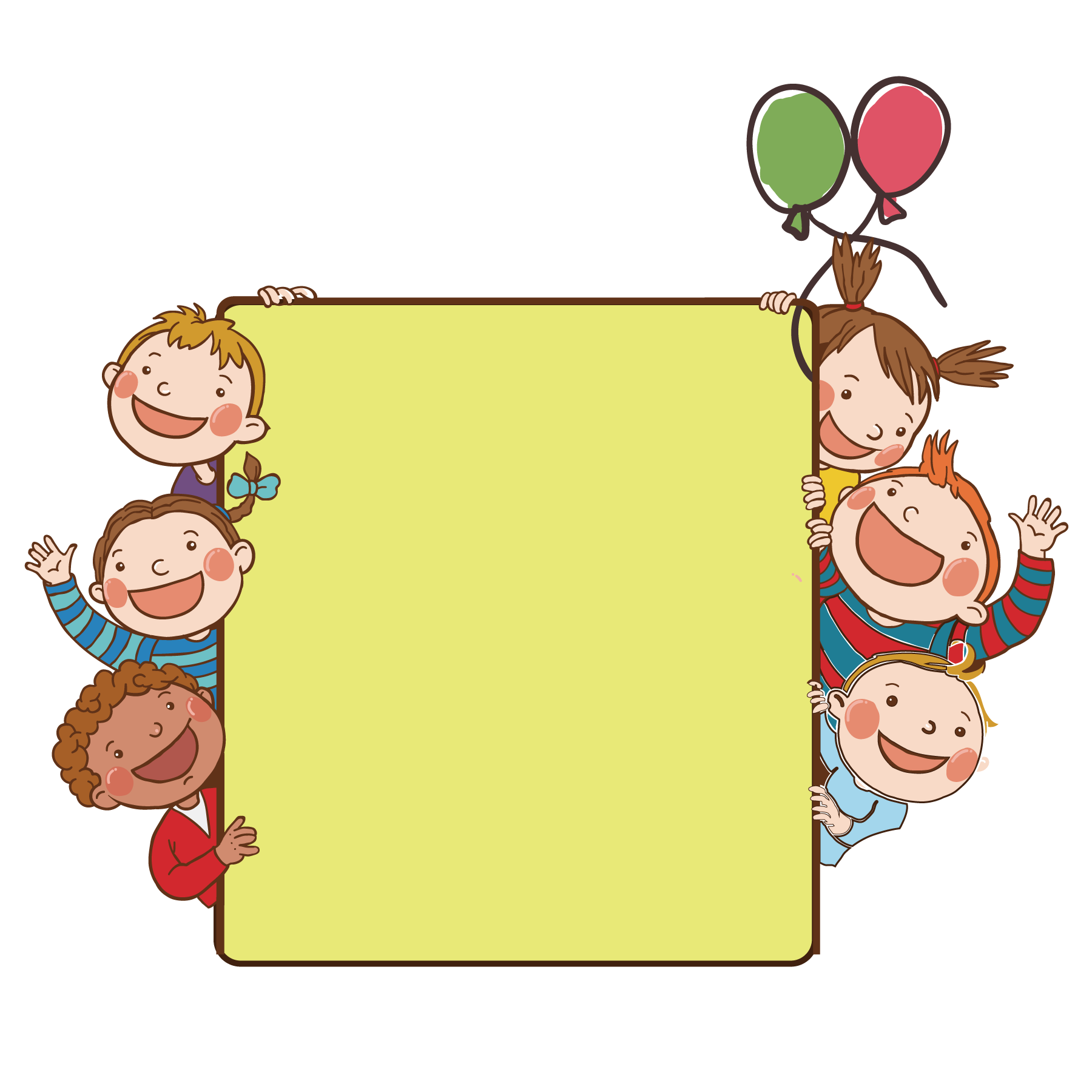 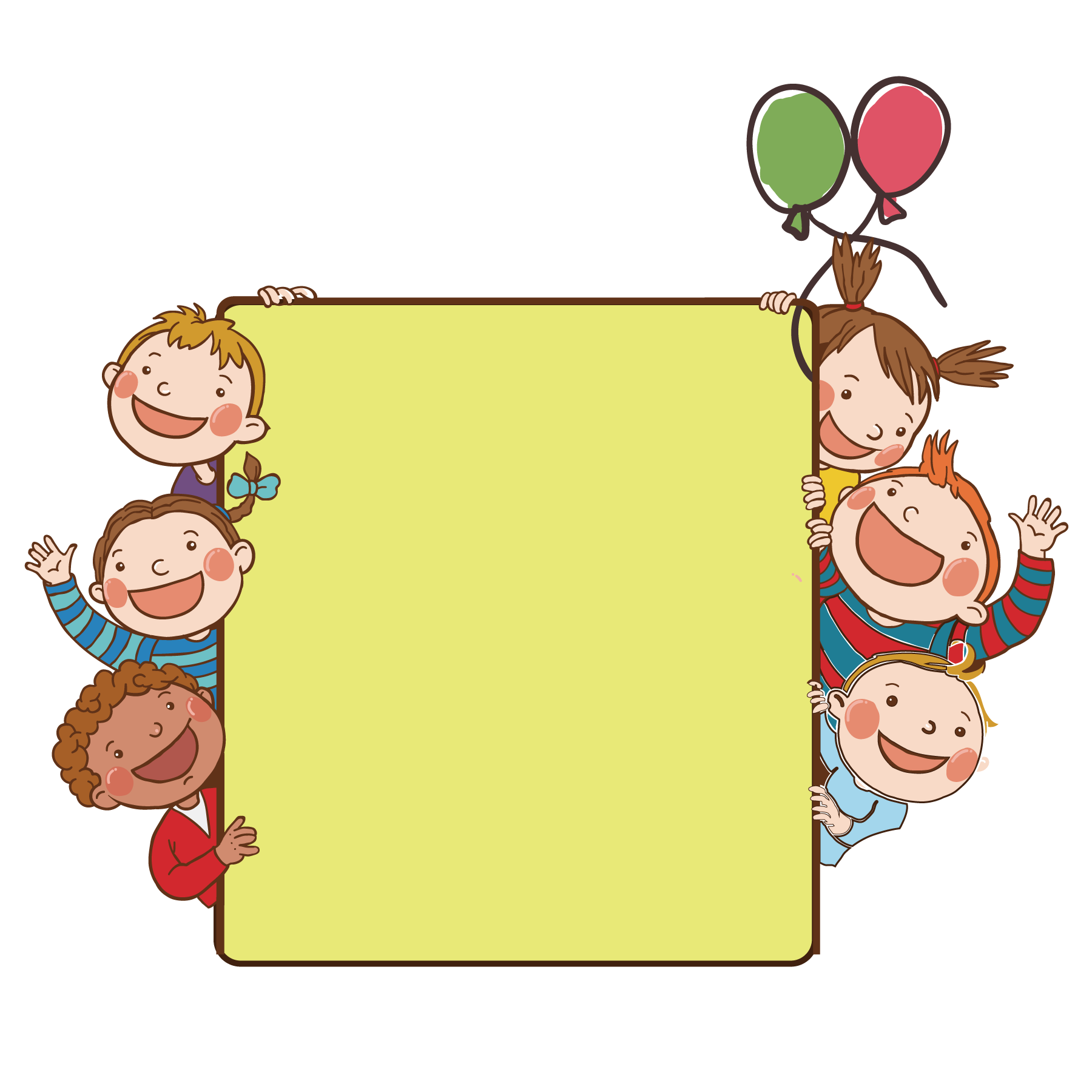 39
-
  12
65
-
  61
7
2
4
0
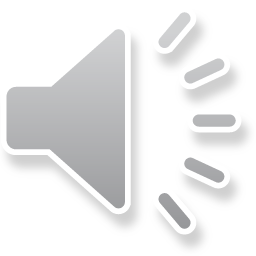 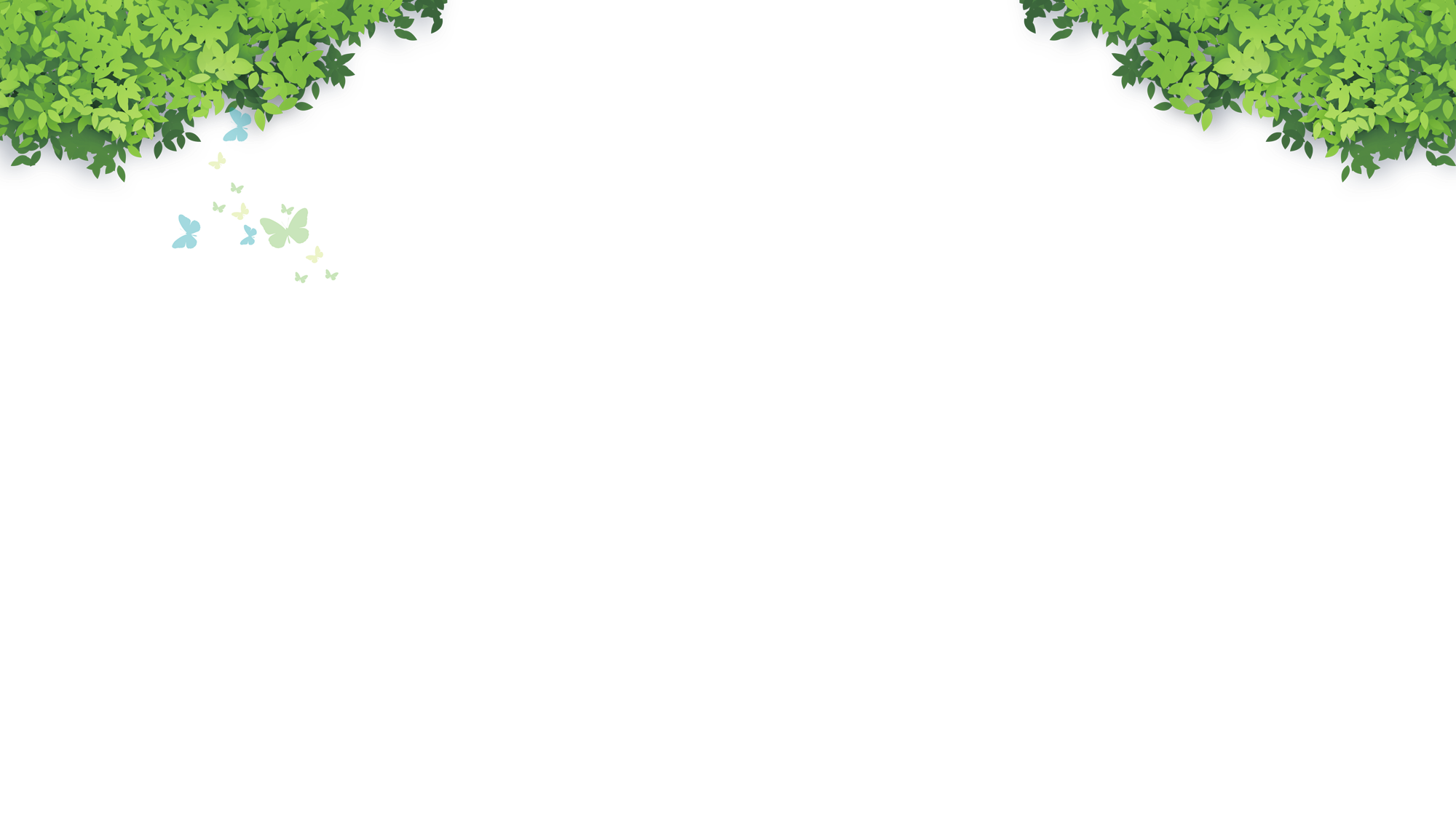 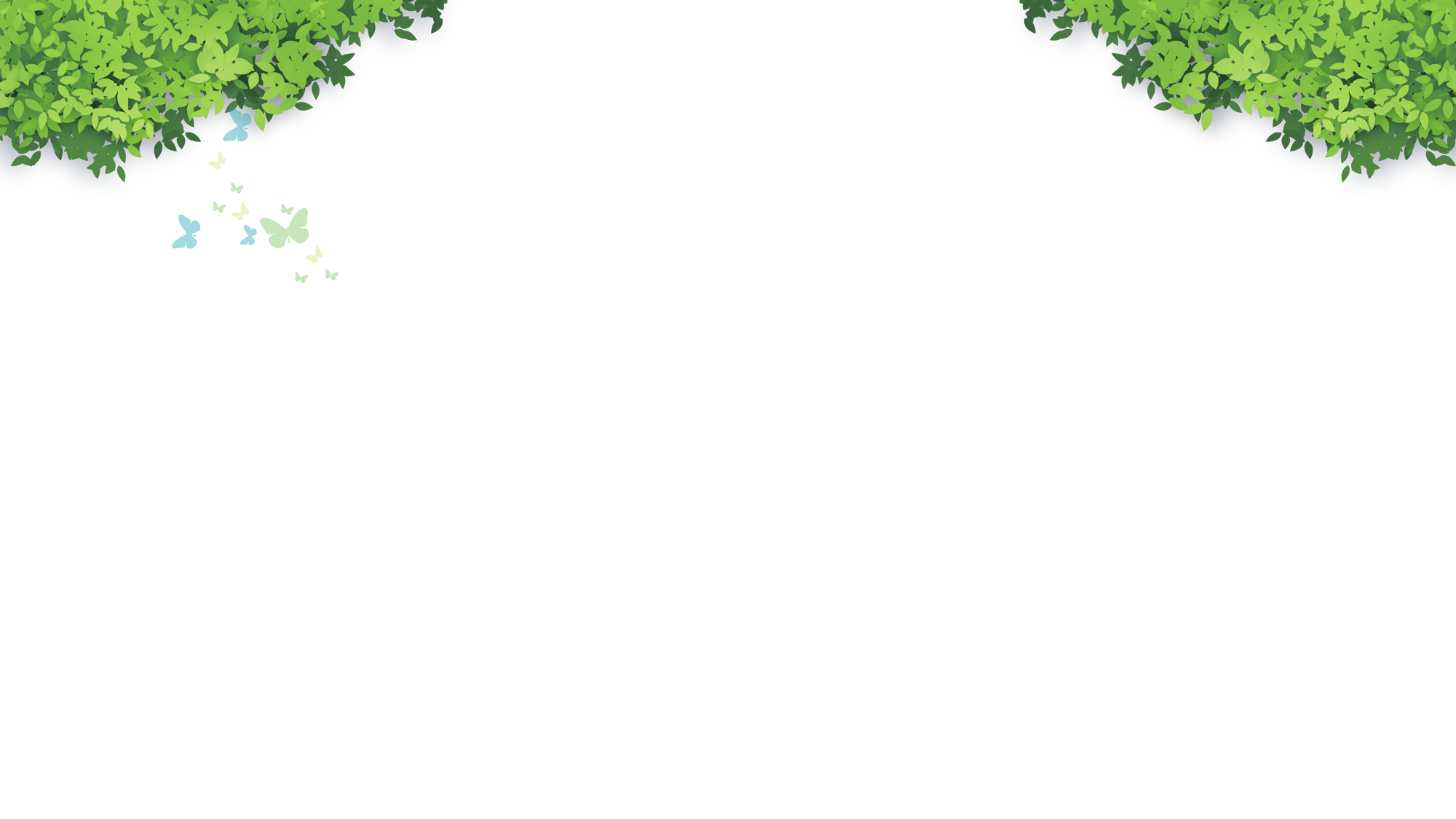 VẬN DỤNG
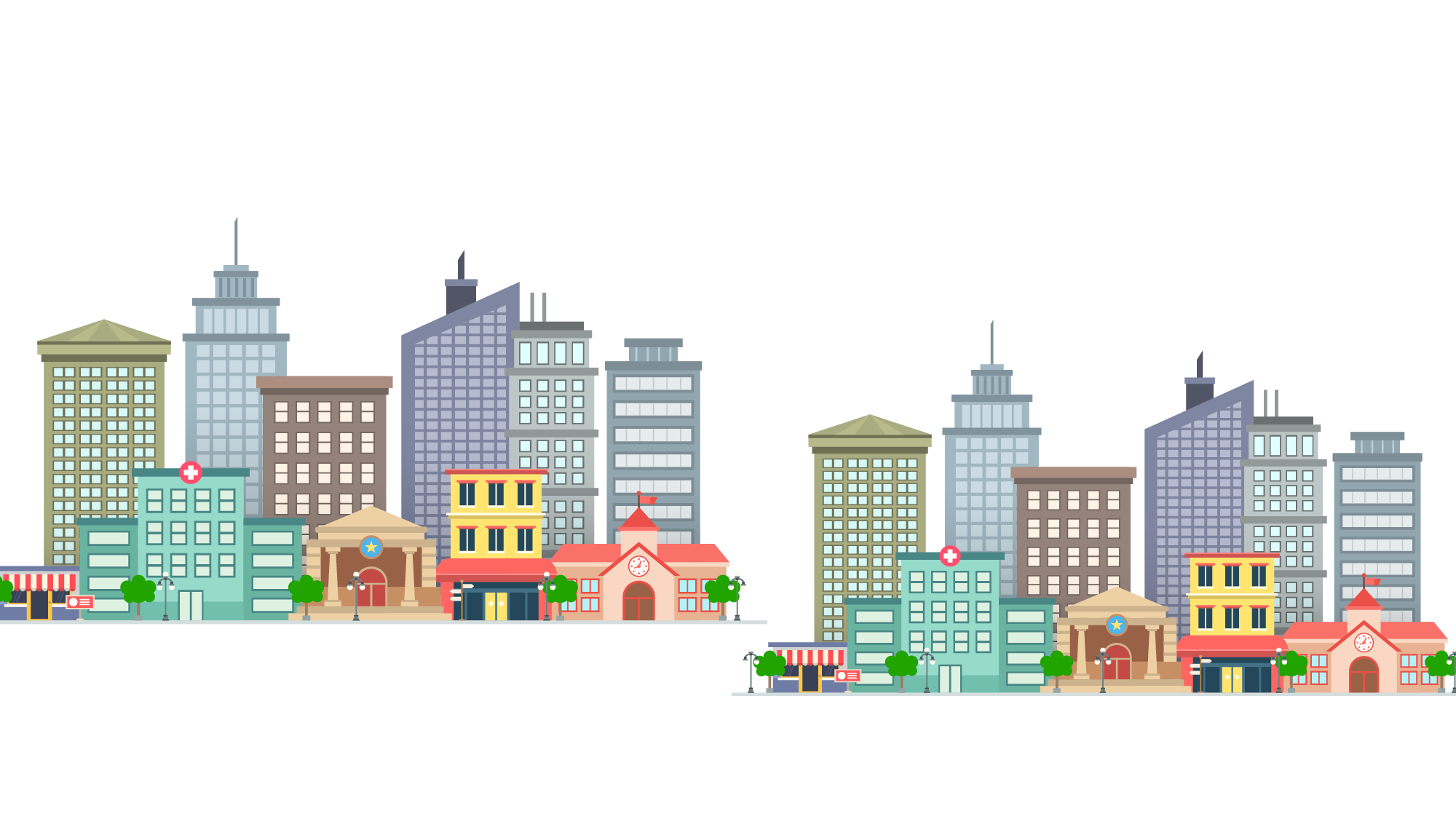 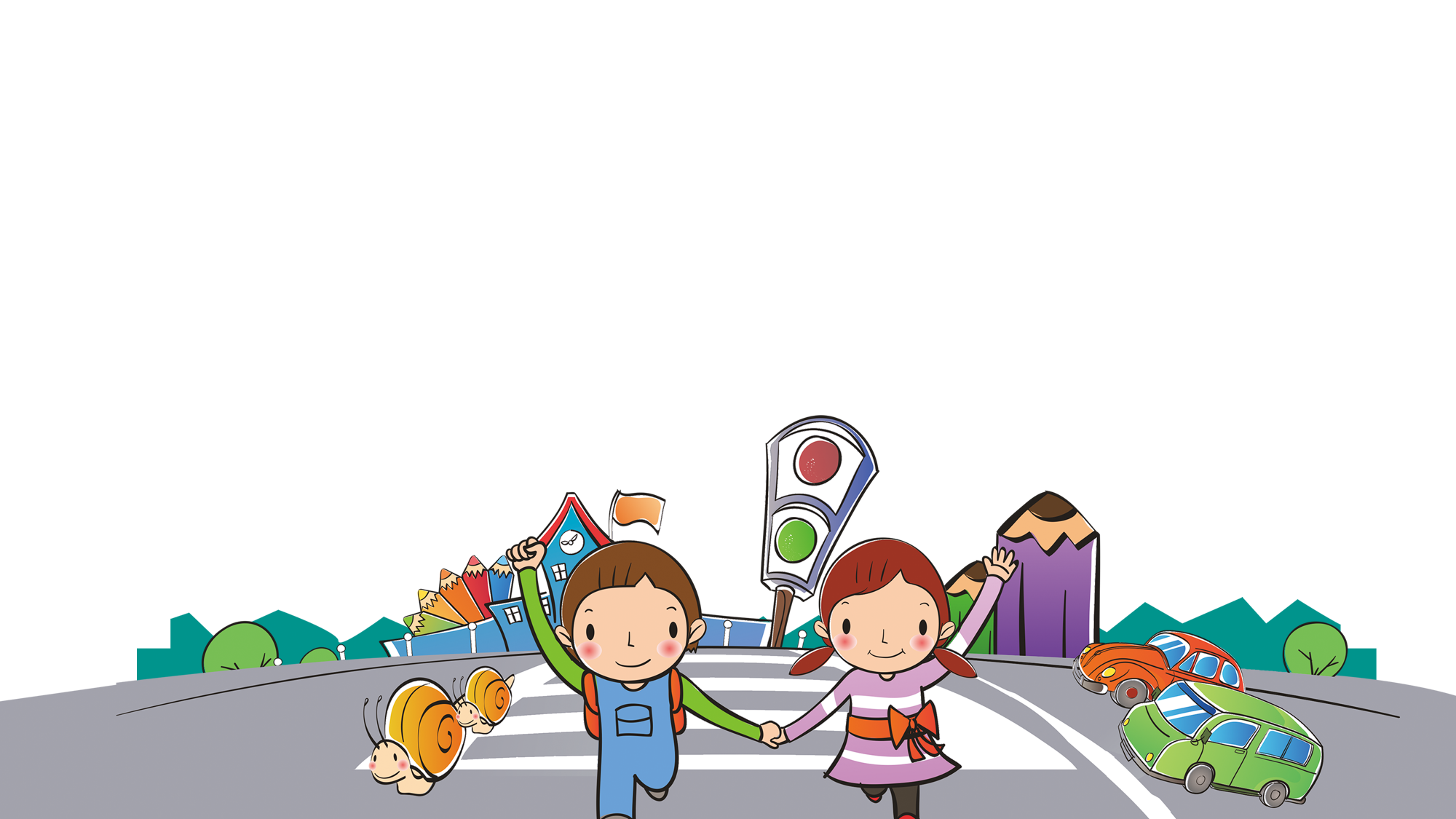 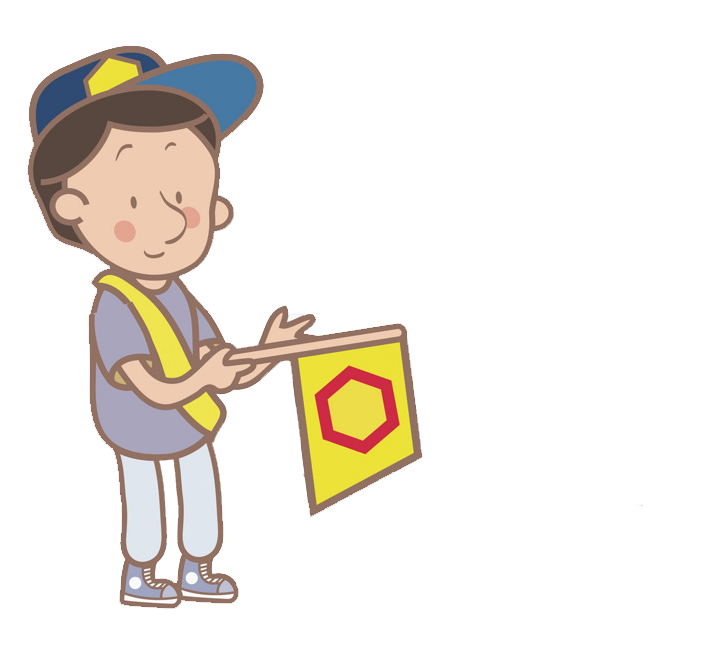 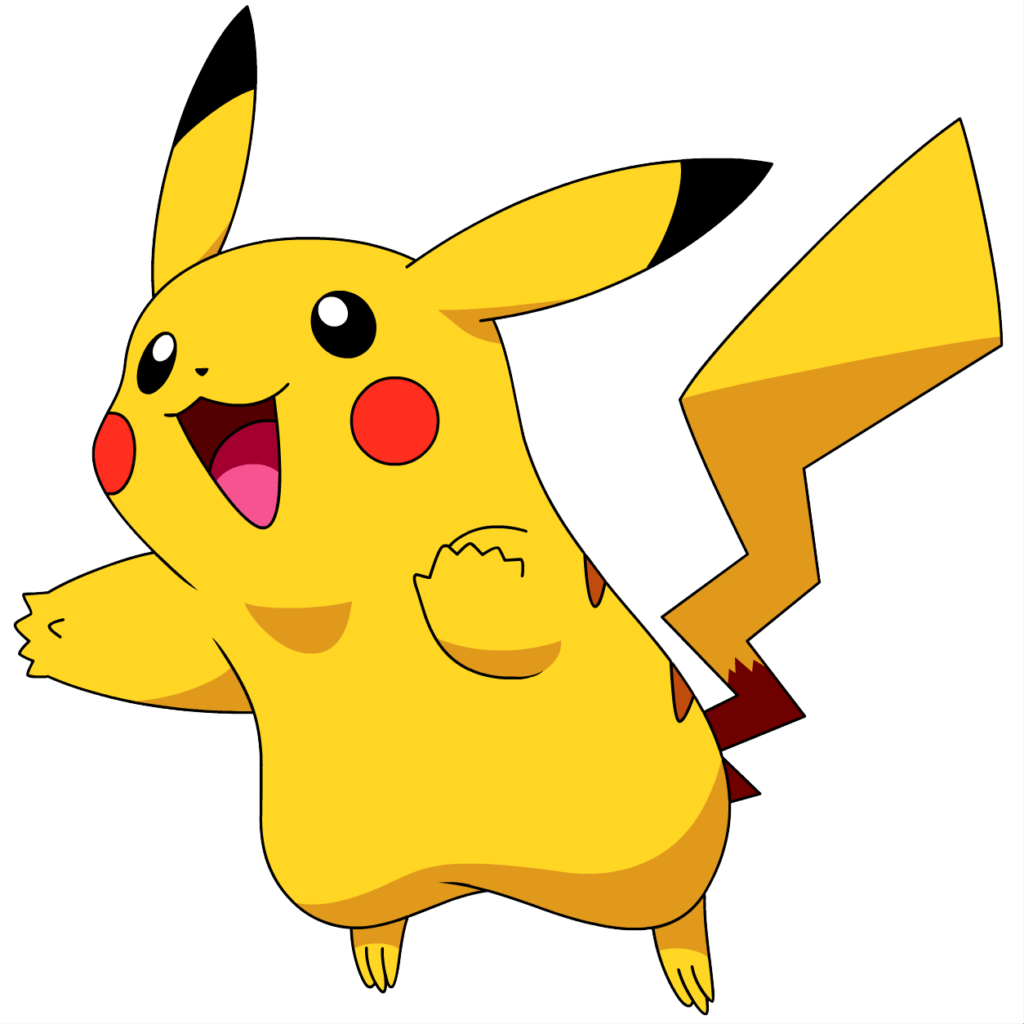 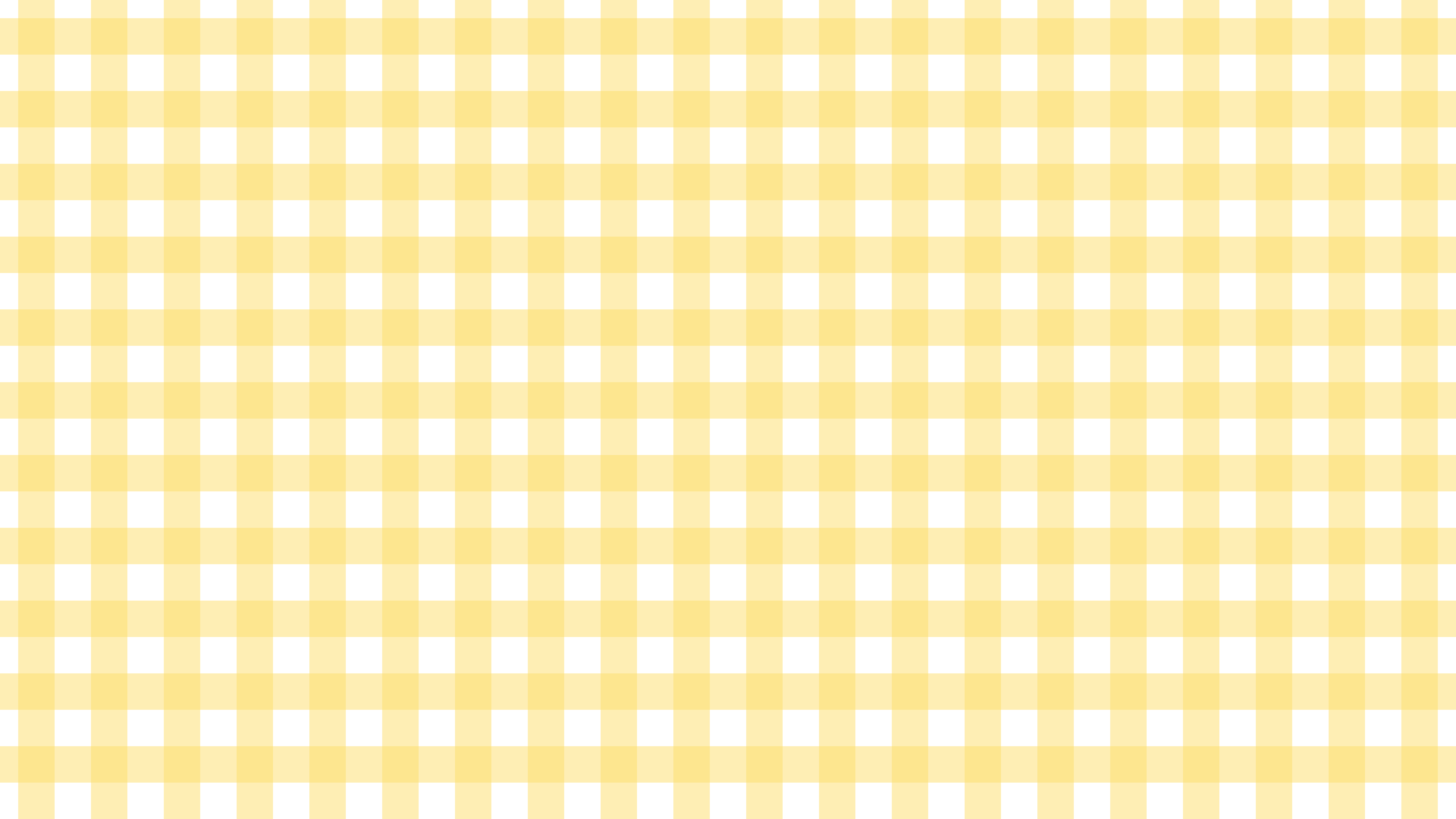 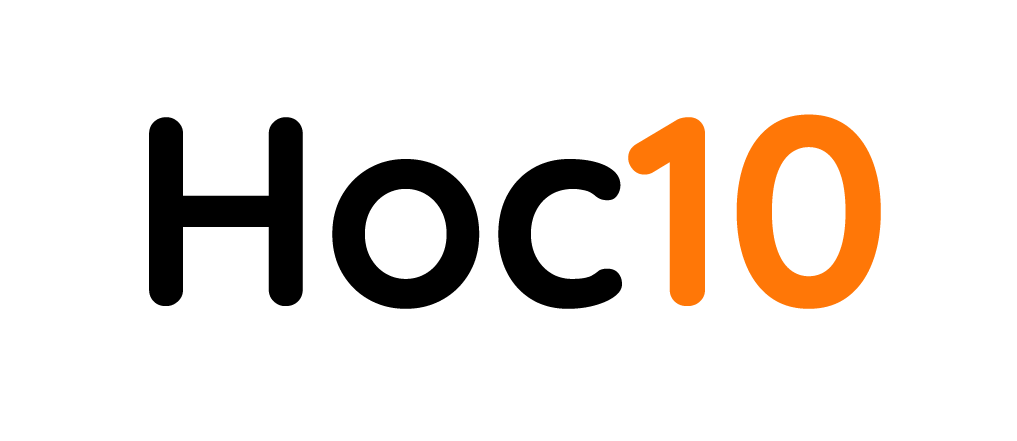 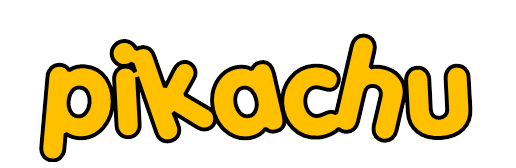 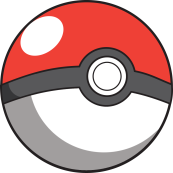 Bắt đầu
[Speaker Notes: HS cần chuẩn bị: 3 tờ giấy màu XANH/ ĐỎ/ VÀNG hoặc đồ vật có 3 màu đó để chọn đáp án đúng với màu sắc tương ứng. (Tương tác đc vs cả lớp trong mỗi câu hỏi)]
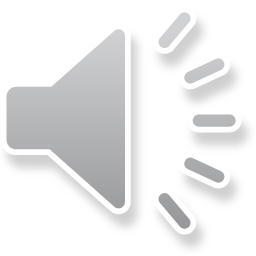 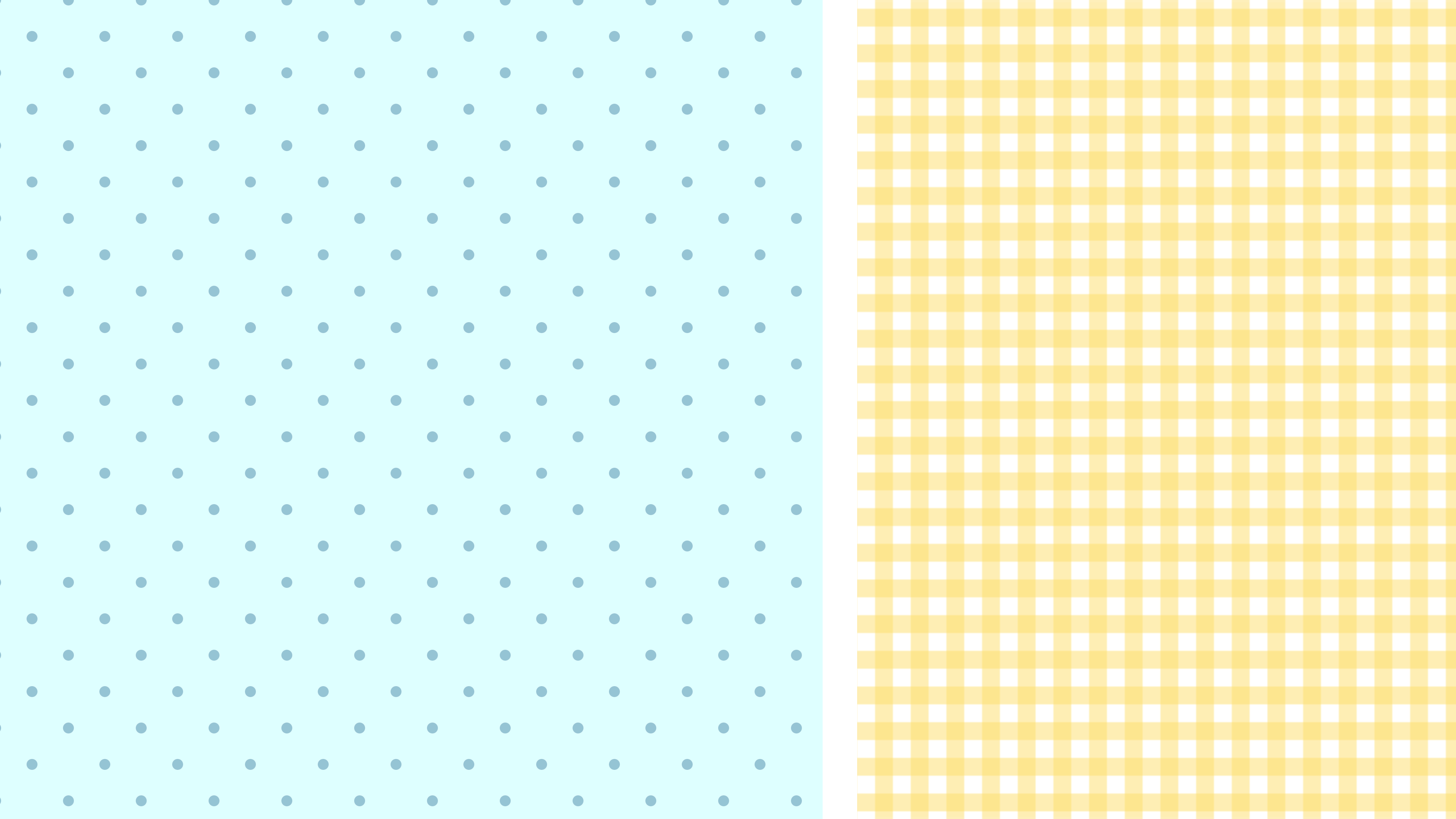 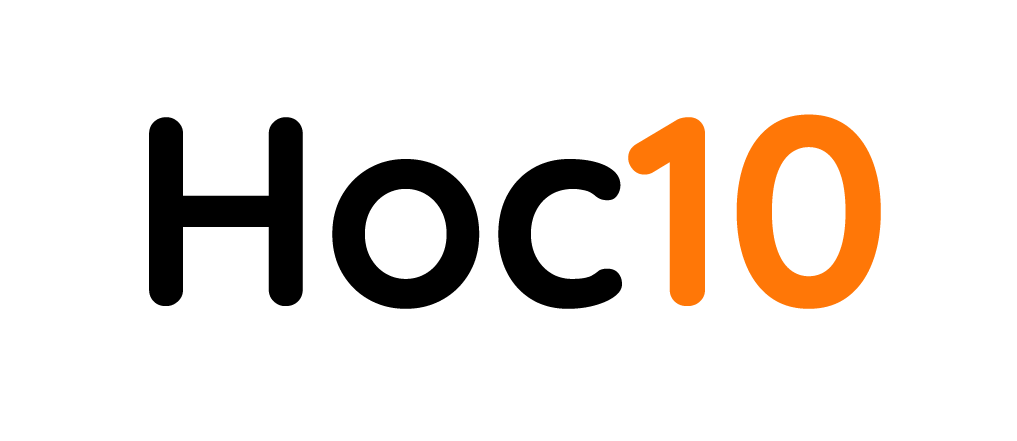 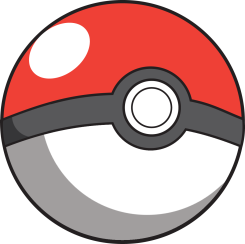 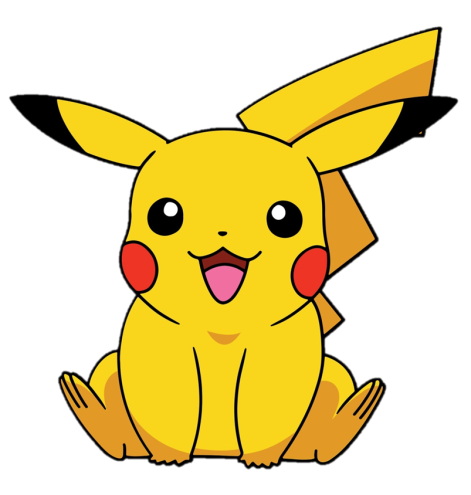 25
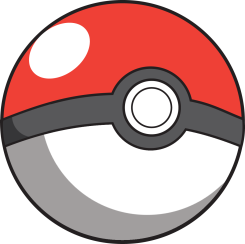 26
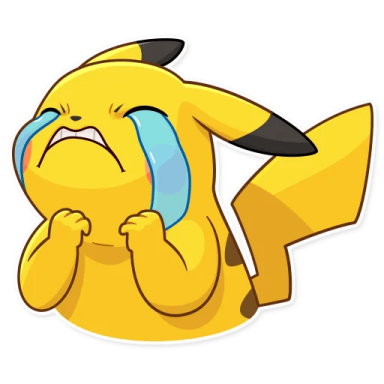 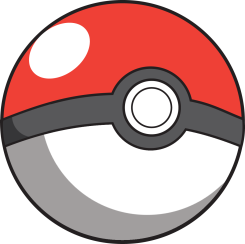 39 - 15
24
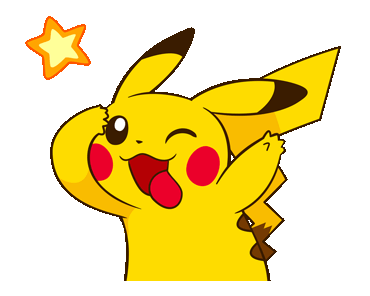 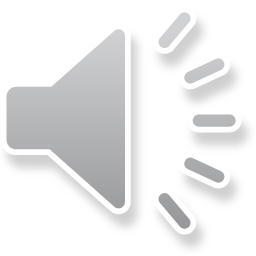 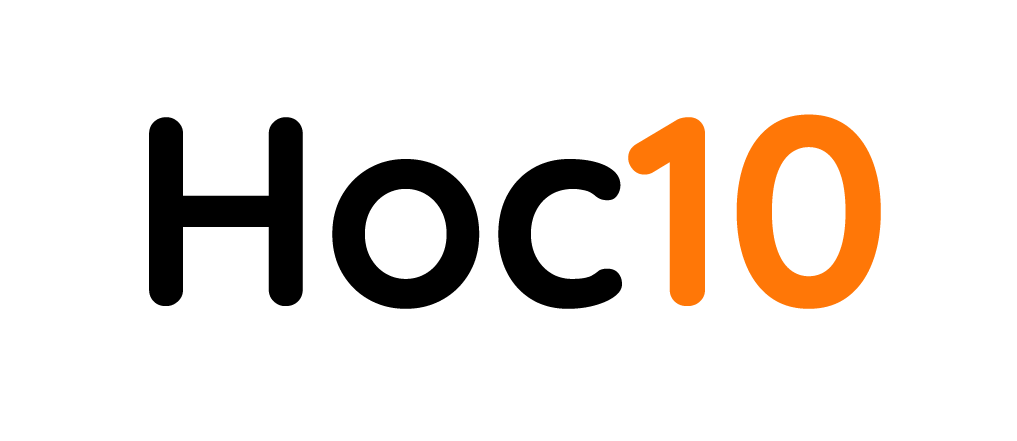 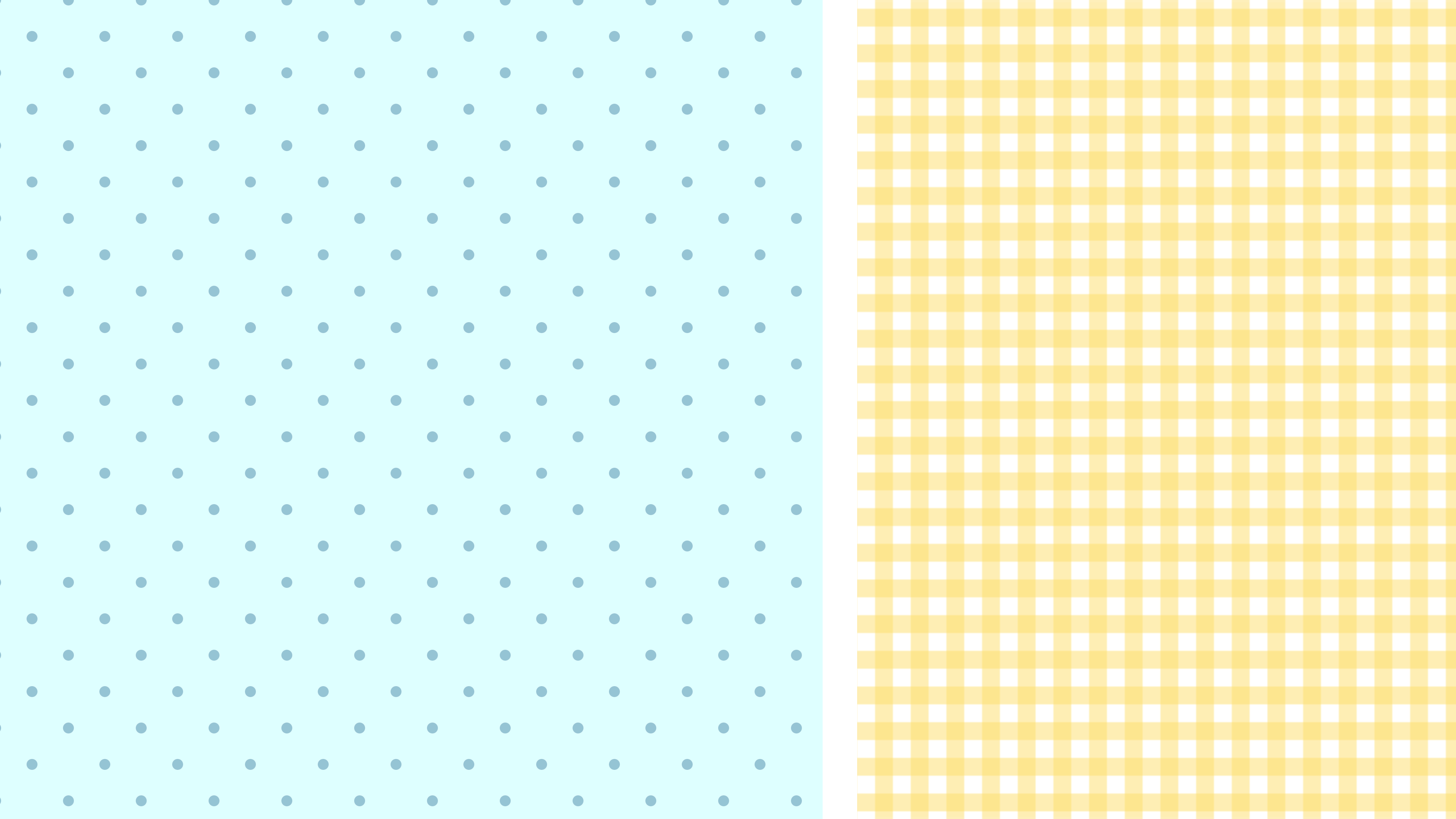 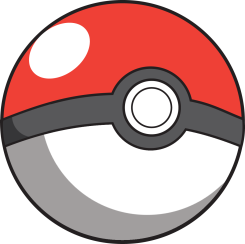 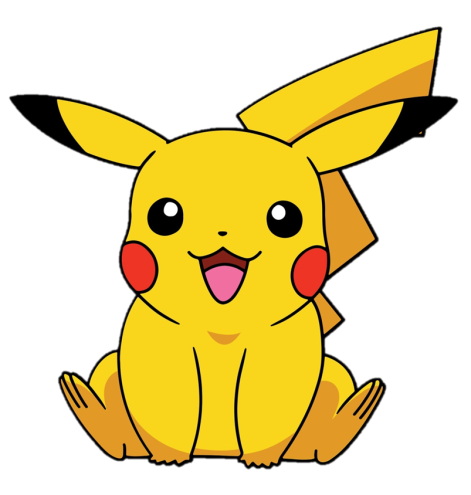 15
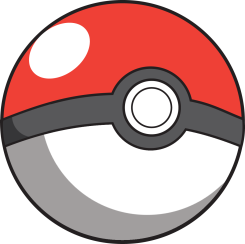 16
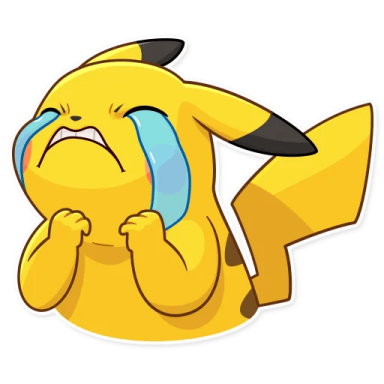 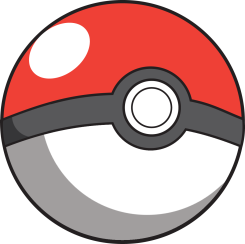 27 - 13
14
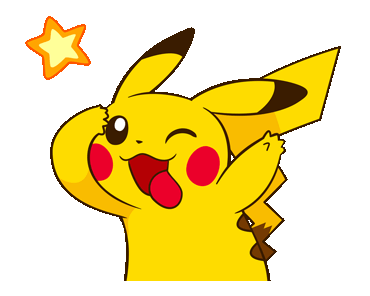 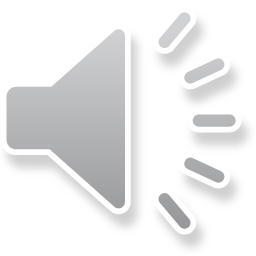 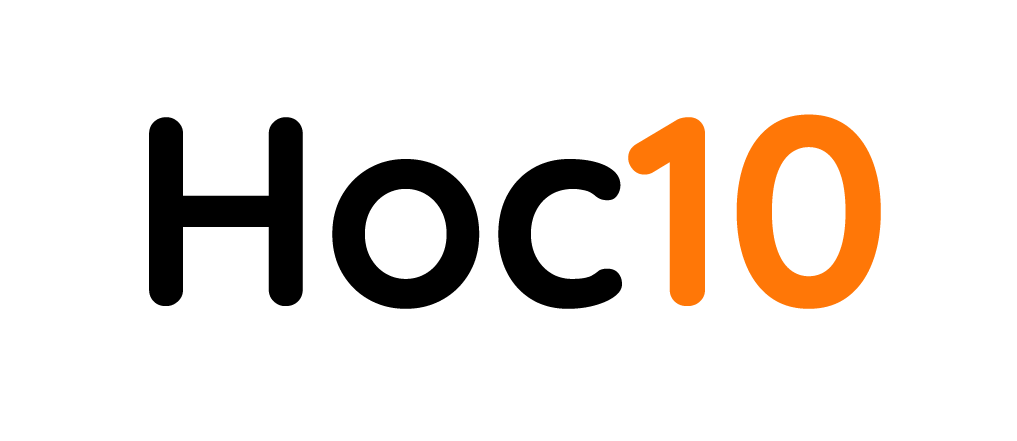 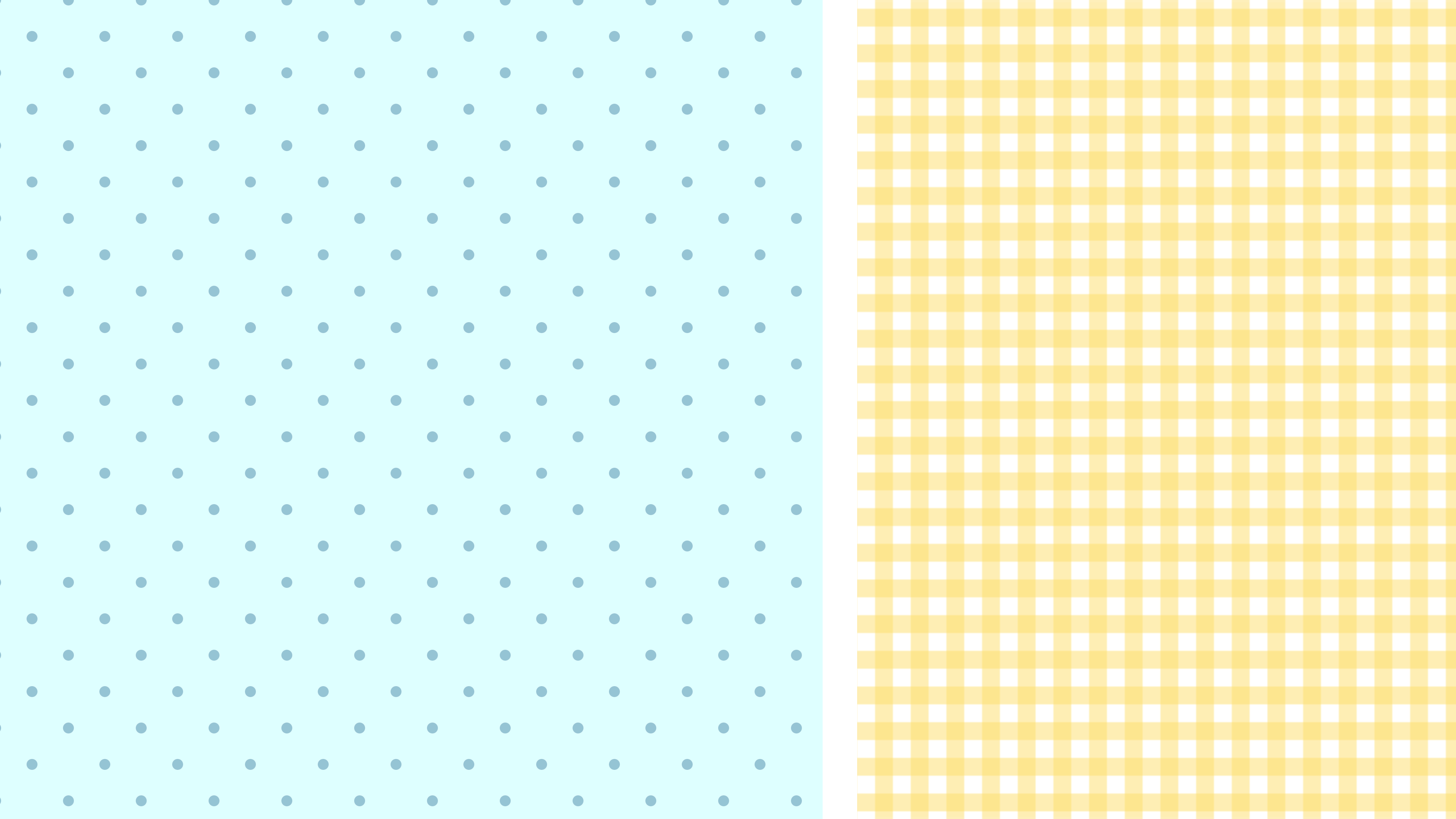 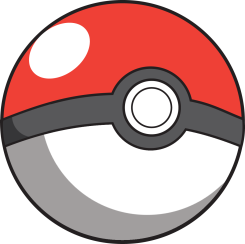 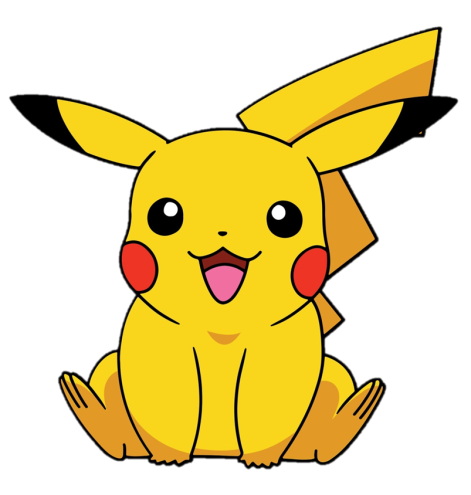 26
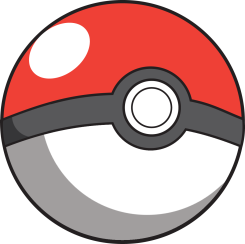 25
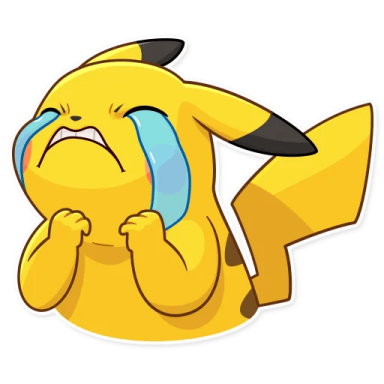 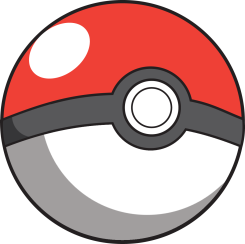 24
48 - 23
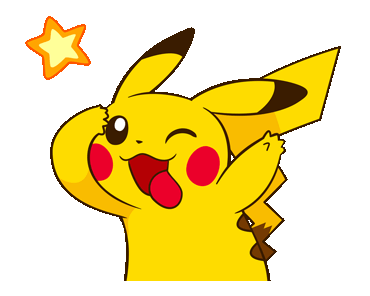 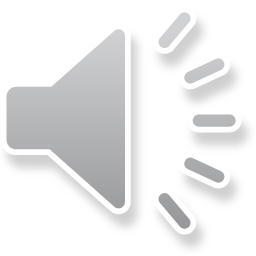 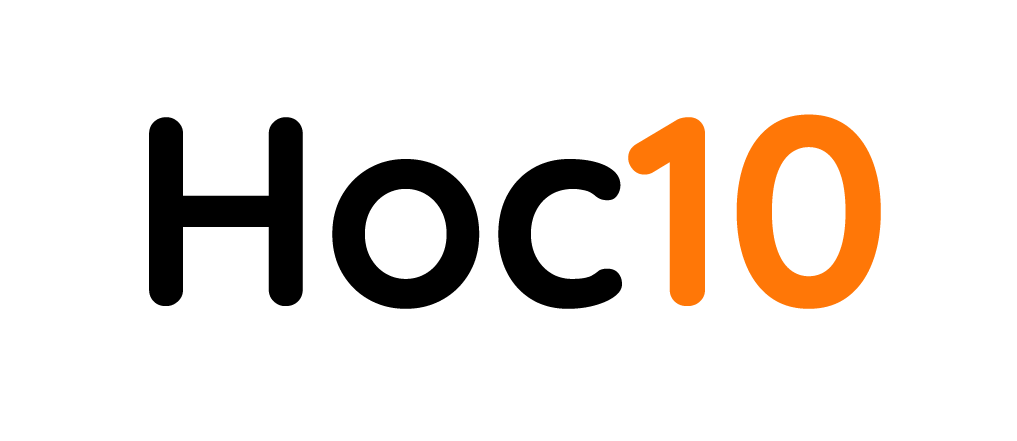 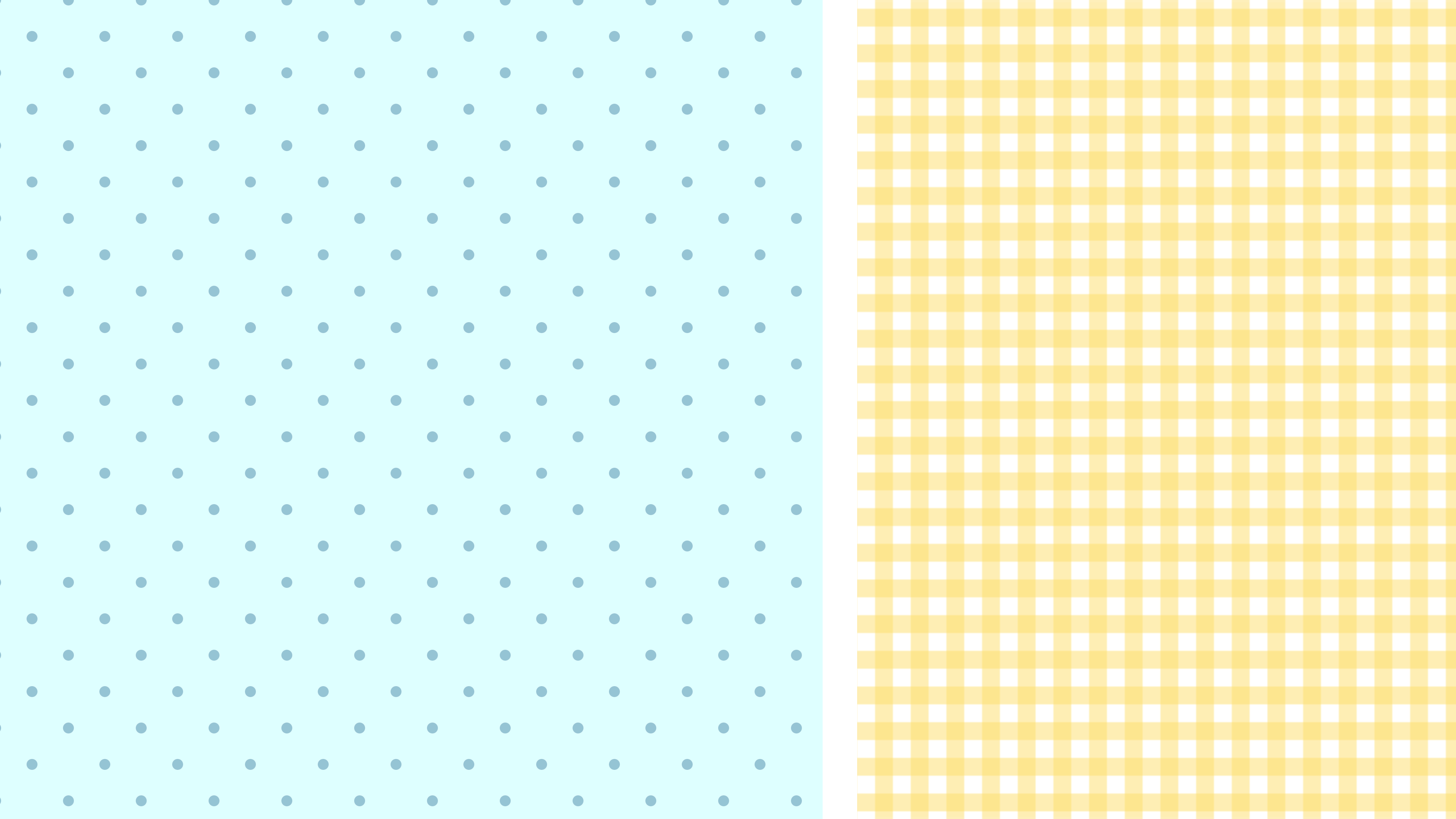 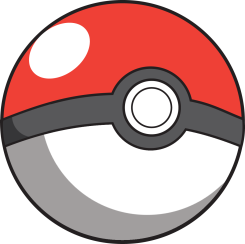 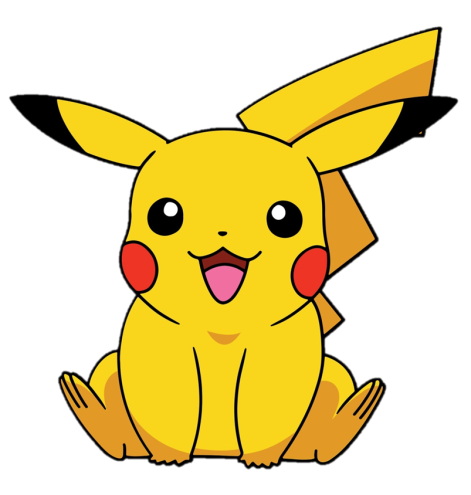 35
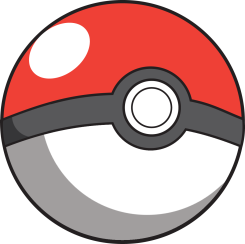 36
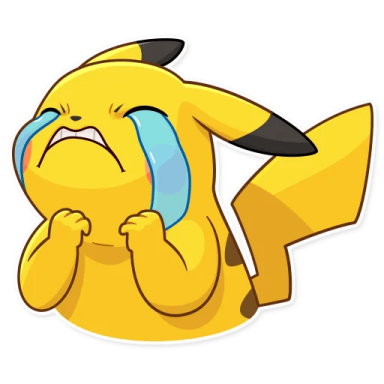 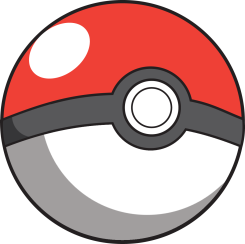 44 - 12
32
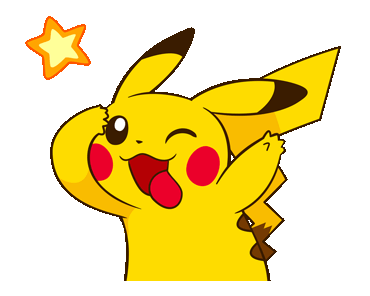